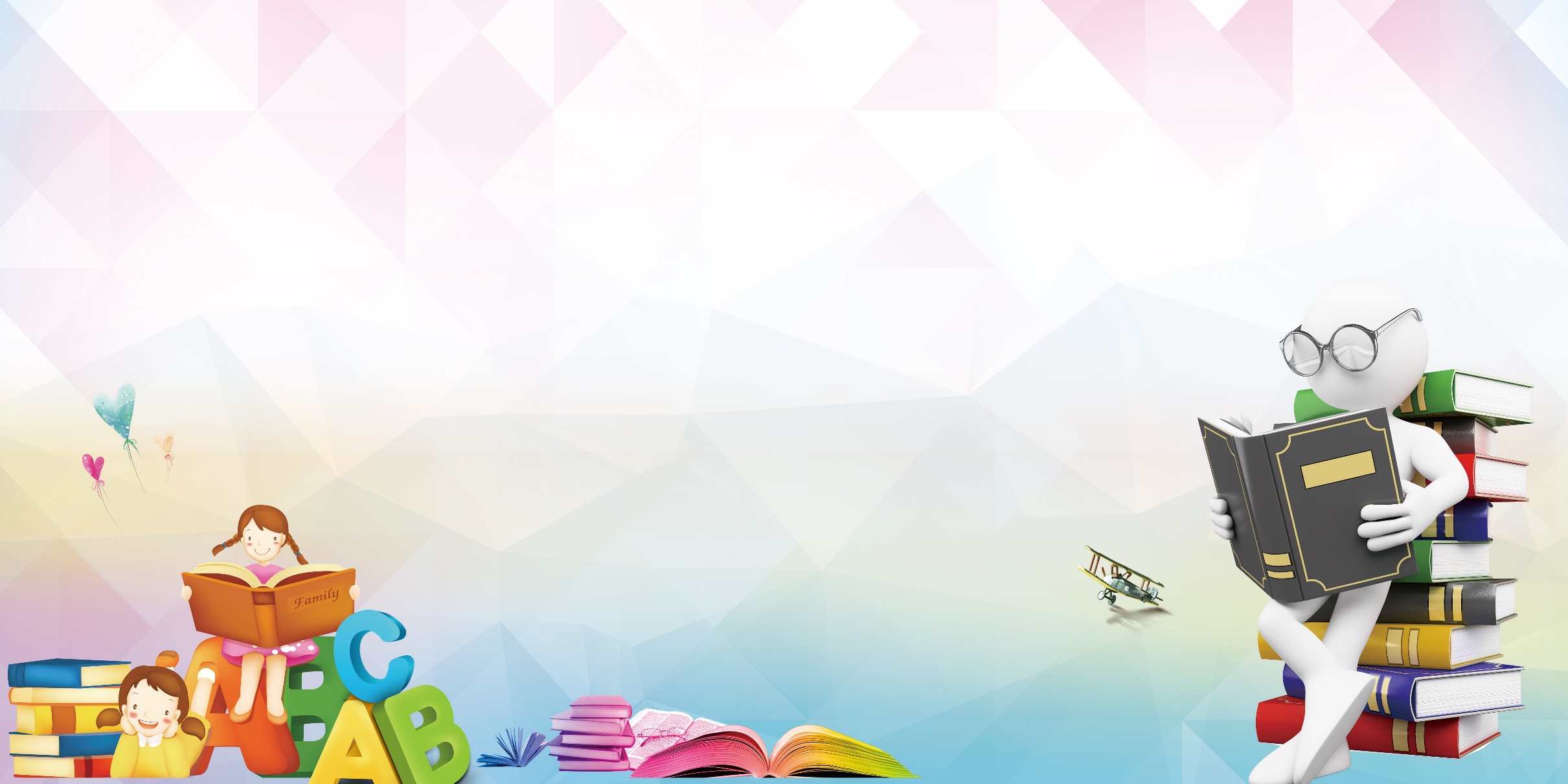 Социализация и формирование жизненных компетенций обучающихся с ОВЗ на уроках           «Речь и альтернативная коммуникация».
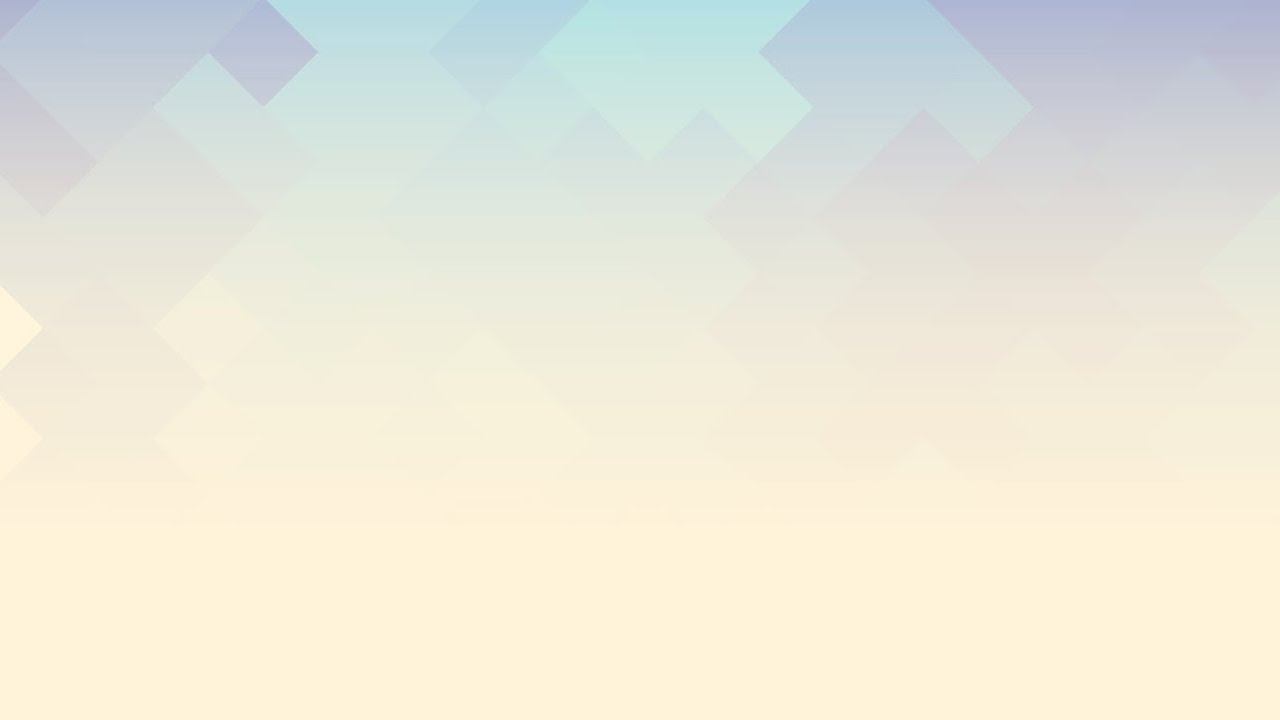 Процесс социализации детей с ОВЗ затруднен прежде всего проблемами в общении. Ребенок с ОВЗ, вступая в различные социальные контакты, чаще всего терпит неудачу, т.к. его попытки общения либо не имеют цели , либо не обеспечены необходимыми коммуникациями средствами, из-за чего и являются непродуктивными.Жизненной компетенцией- совокупность знаний, умений и навыков, необходимых ребенку в обычной жизни.
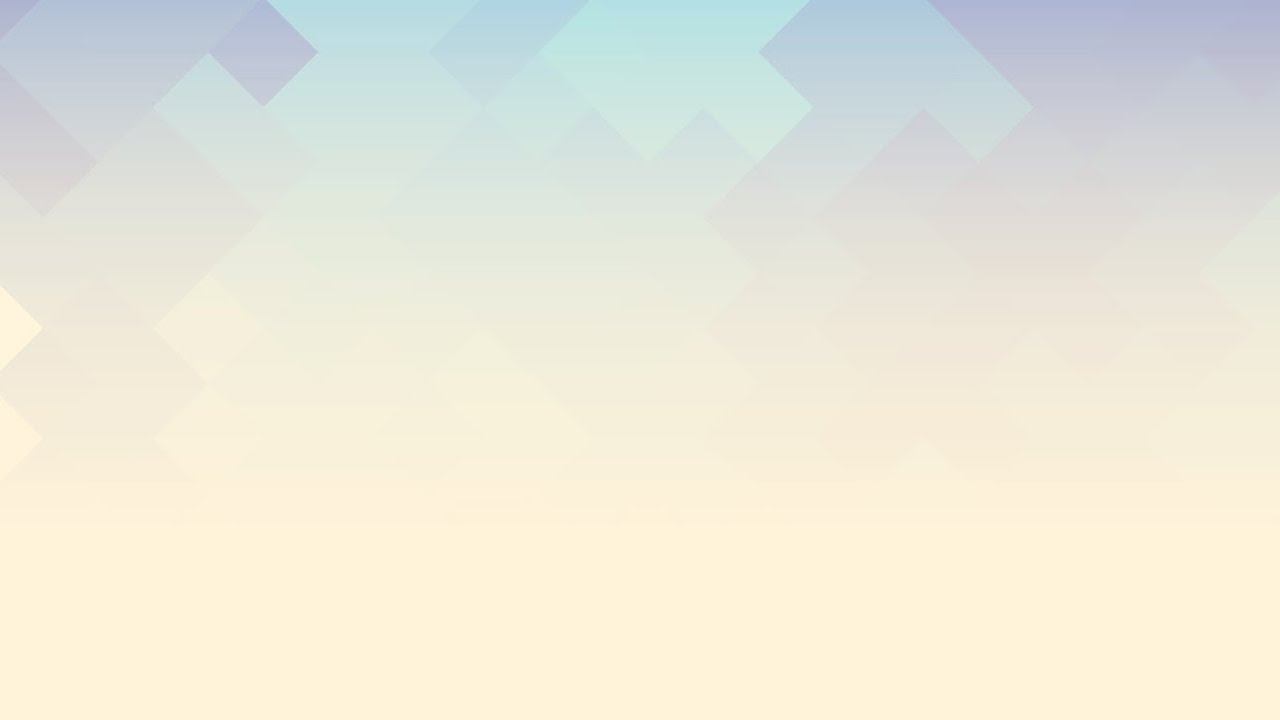 Беседа- применяется для сообщения новых знаний, закрепления, повторения материала, а также для контроля. Важно учитывать знания, опыт и типологические особенности учащегося.
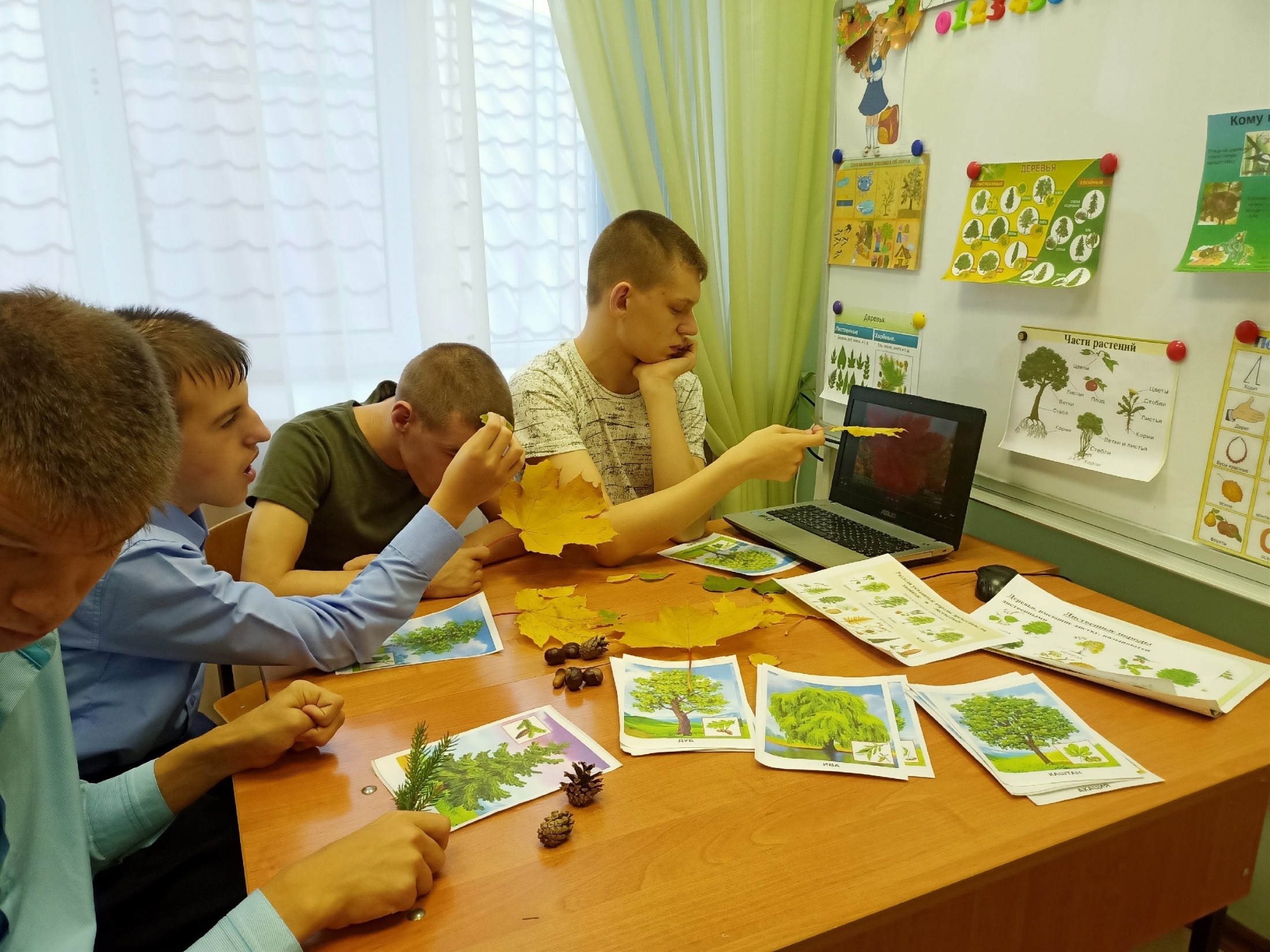 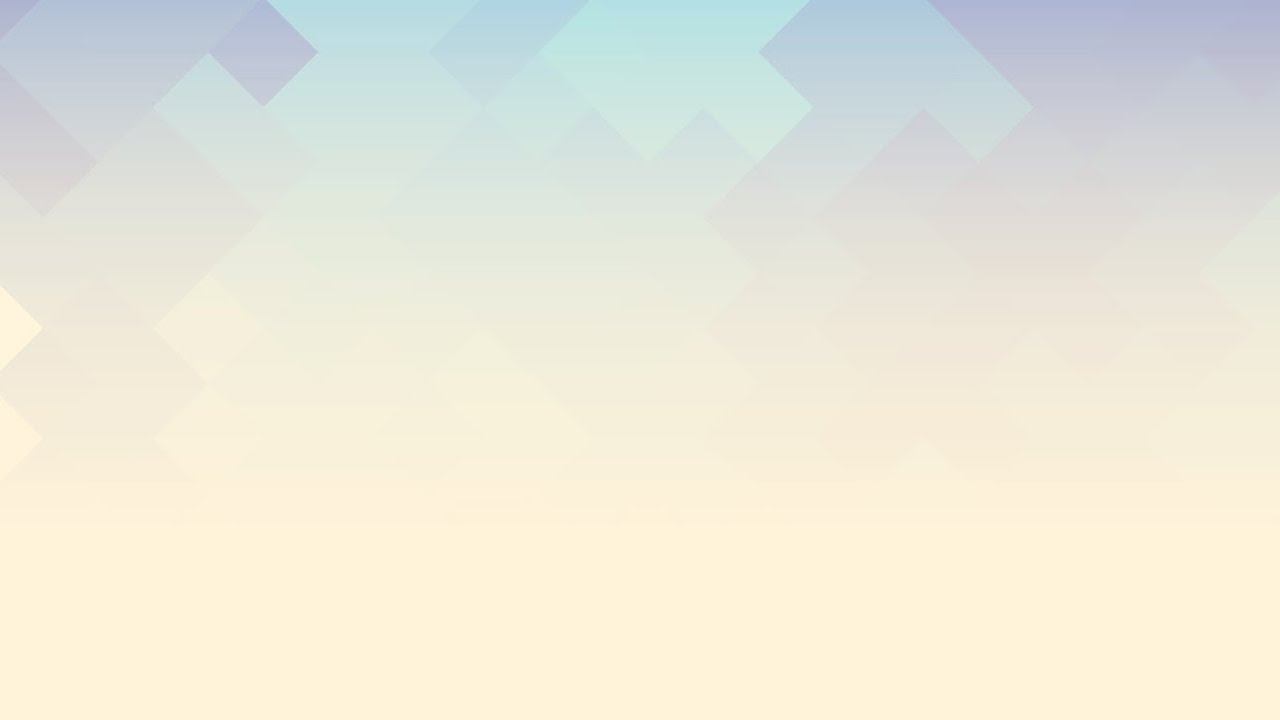 Практическая работа- в зависимости от задачи урока  и оснащение кабинета  могут использоваться разные формы организации практических работ, как коллективные, так и индивидуальные. Вид деятельности выбирается на усмотрение учителя.
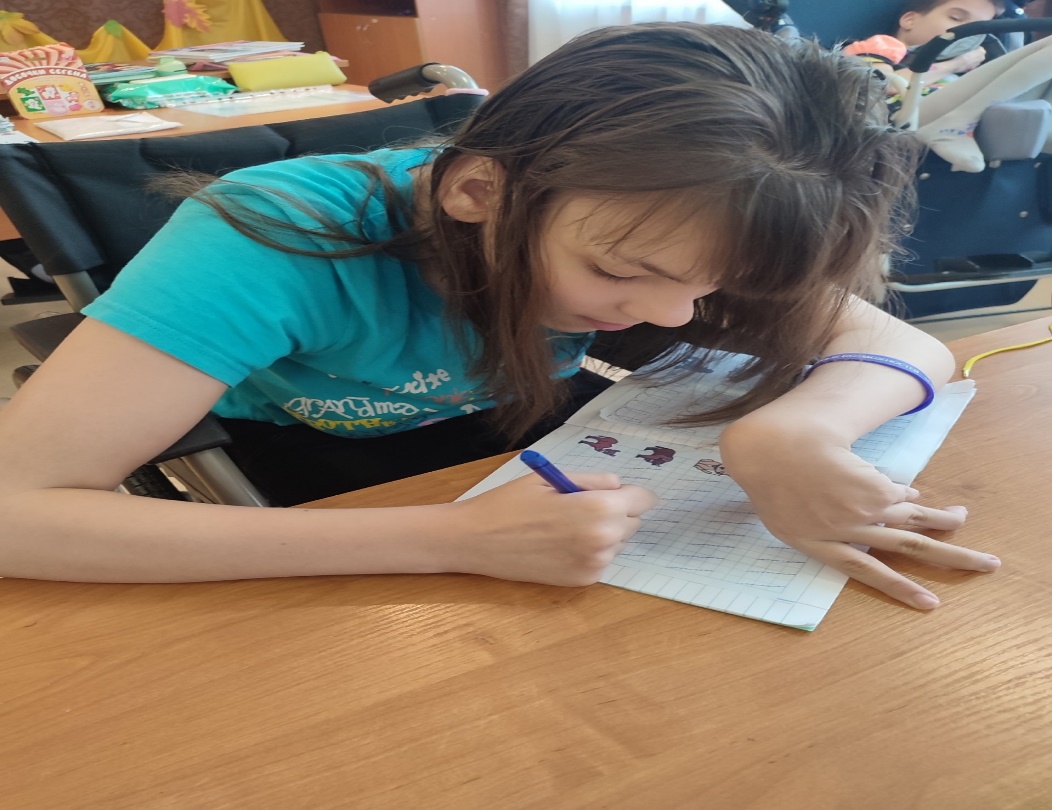 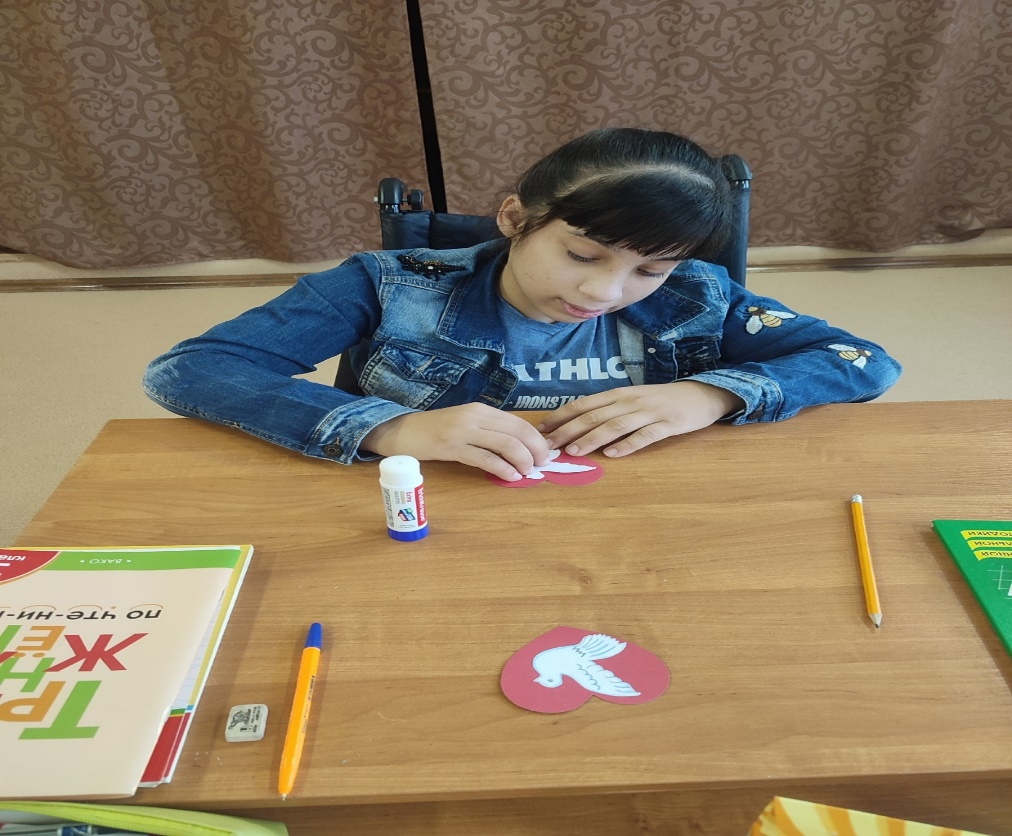 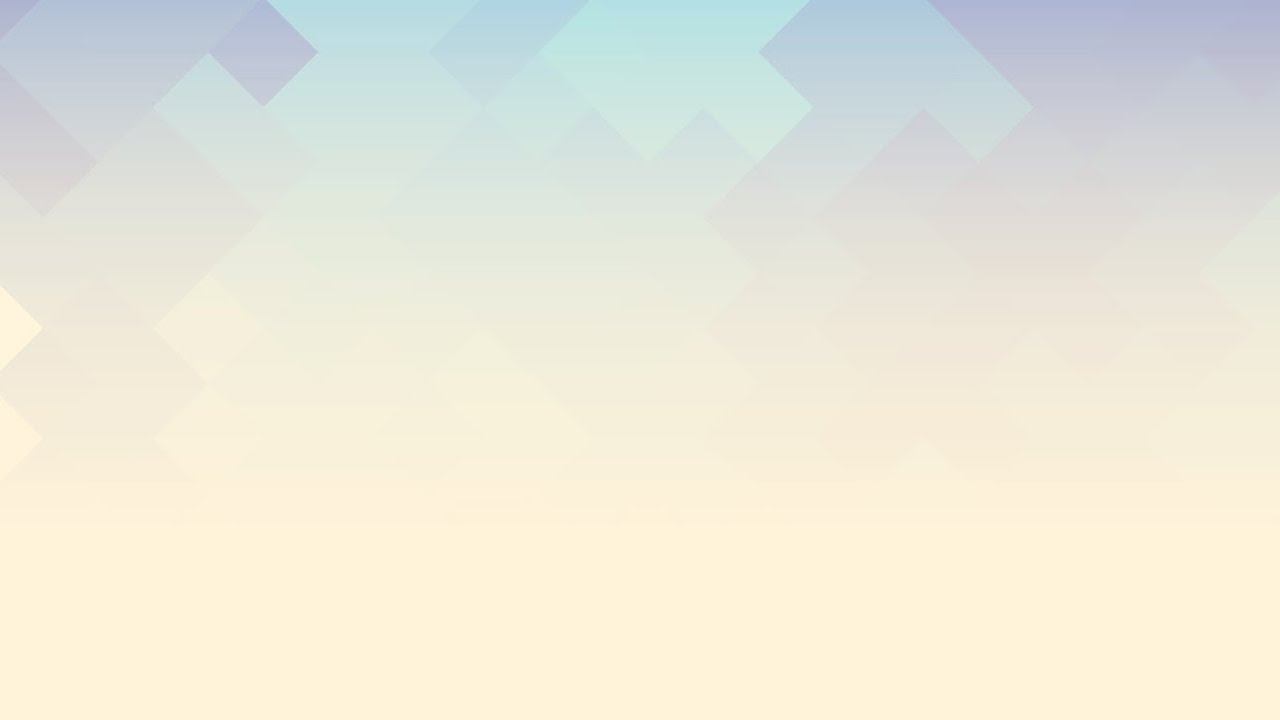 Фразовый конструктор- это наглядная опора для правильного построения фразы или предложения. Способствует развитию речи, логического мышления, внимания, памяти и пополнению словарного запаса. В процессе игровой  деятельности ребенок научится составлять и проговаривать предложения различного типа.
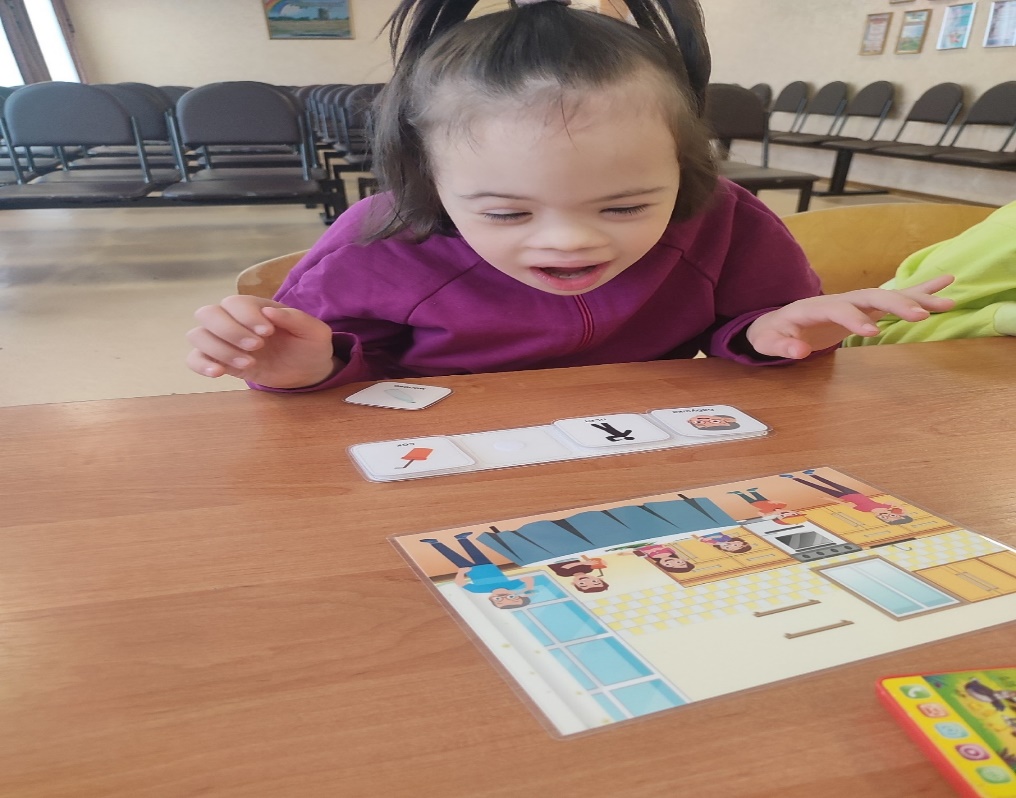 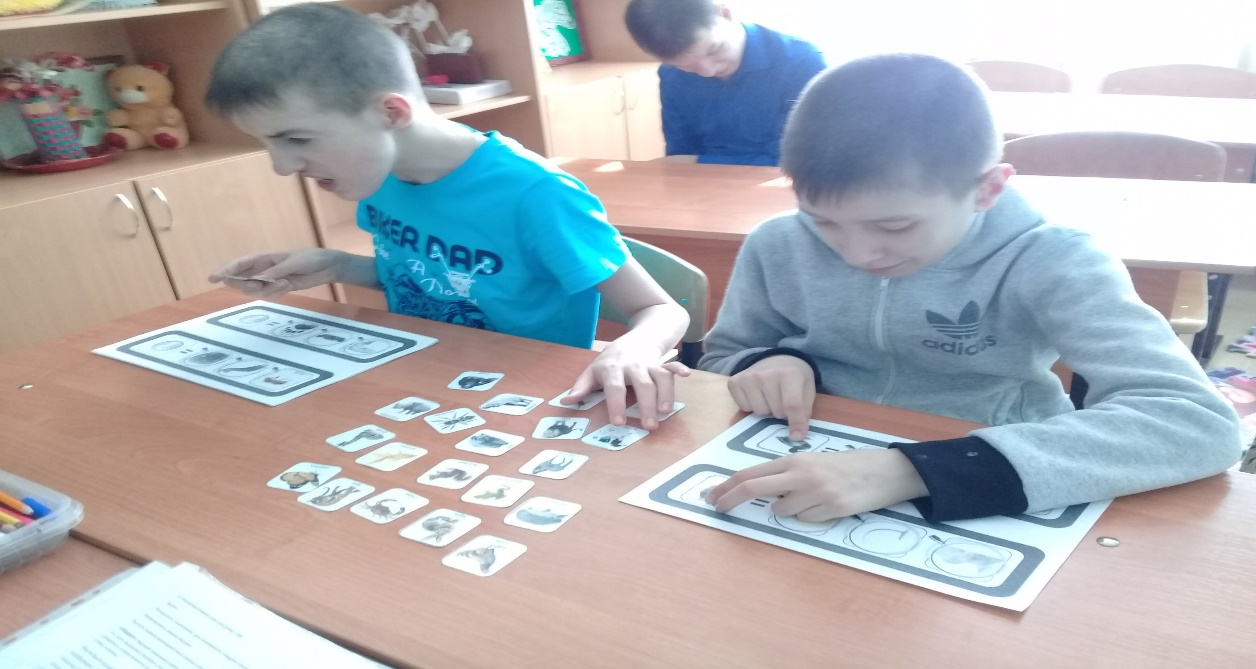 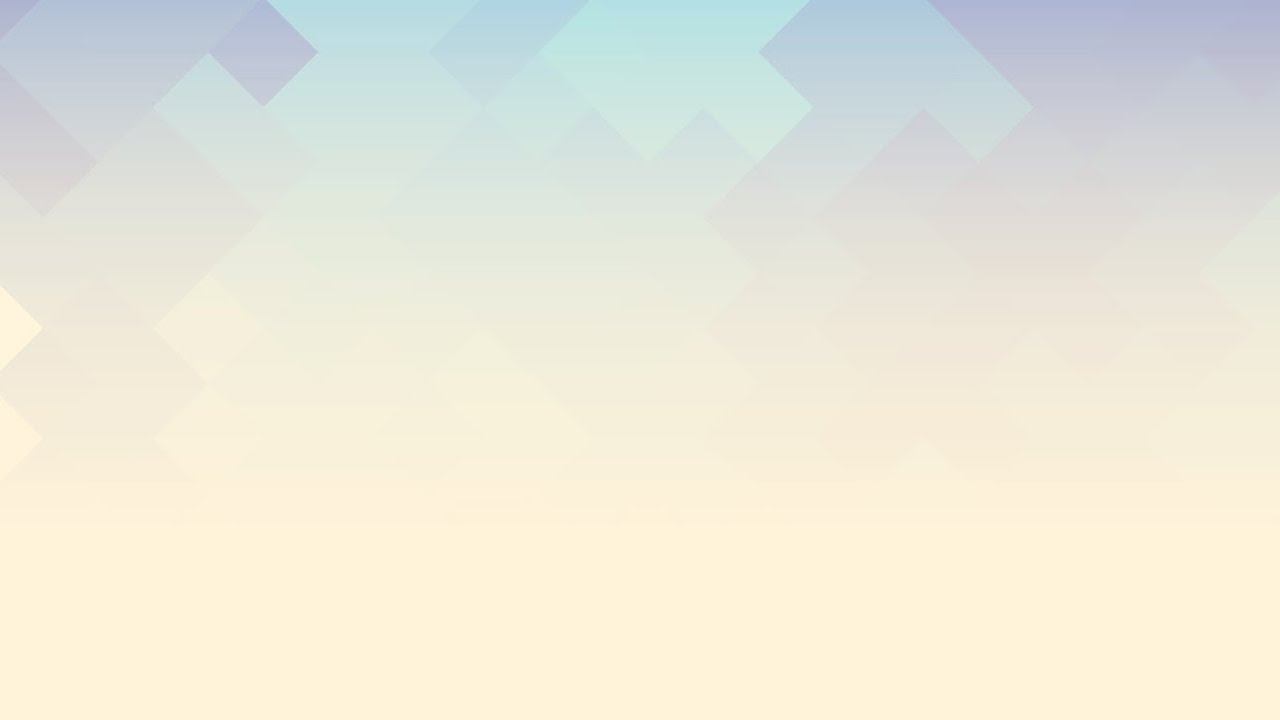 Дидактическая игра по развитию речи- это способ формирования правильной речи, произношения, развитие моторики и расширение словарного запаса.
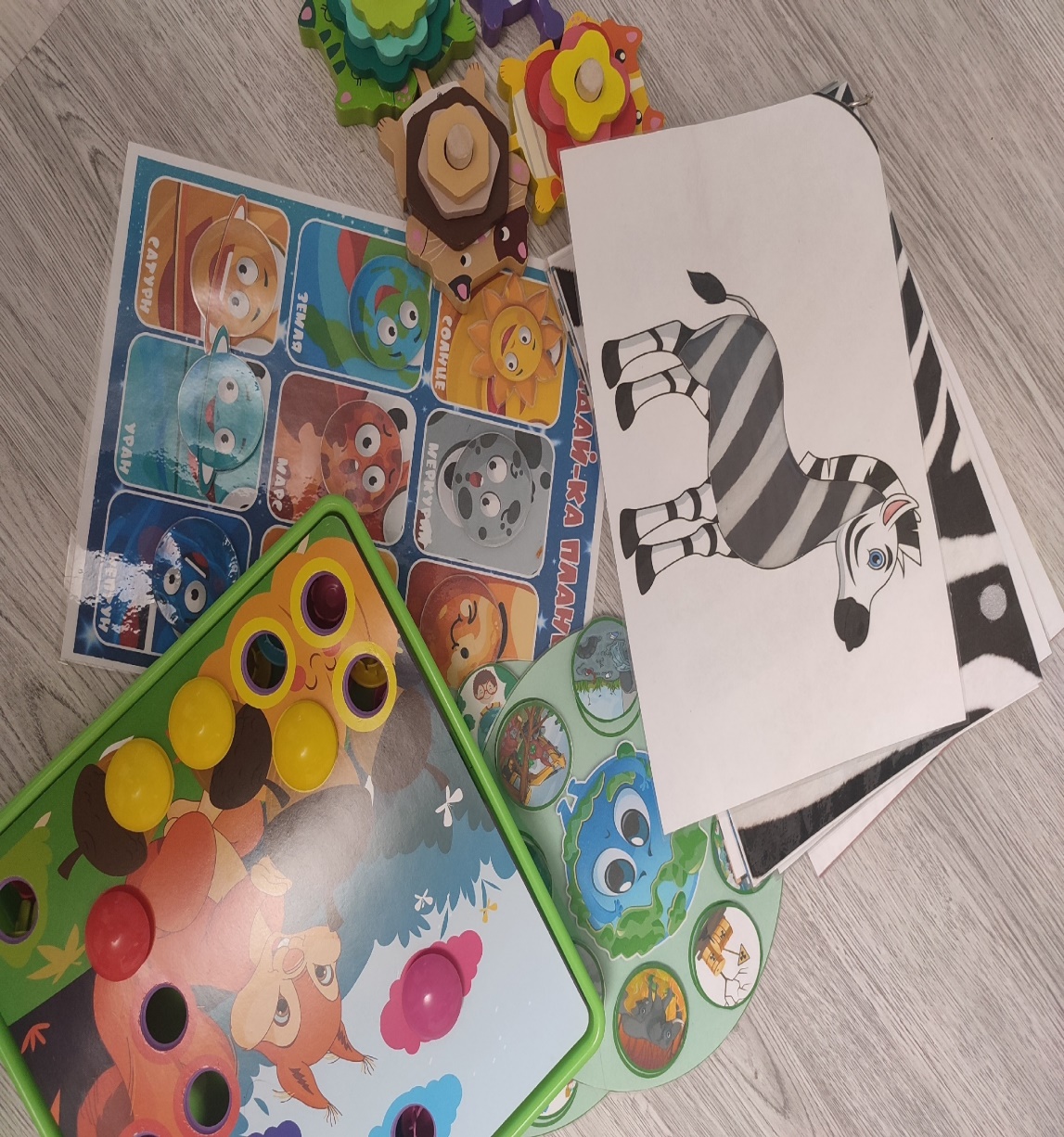 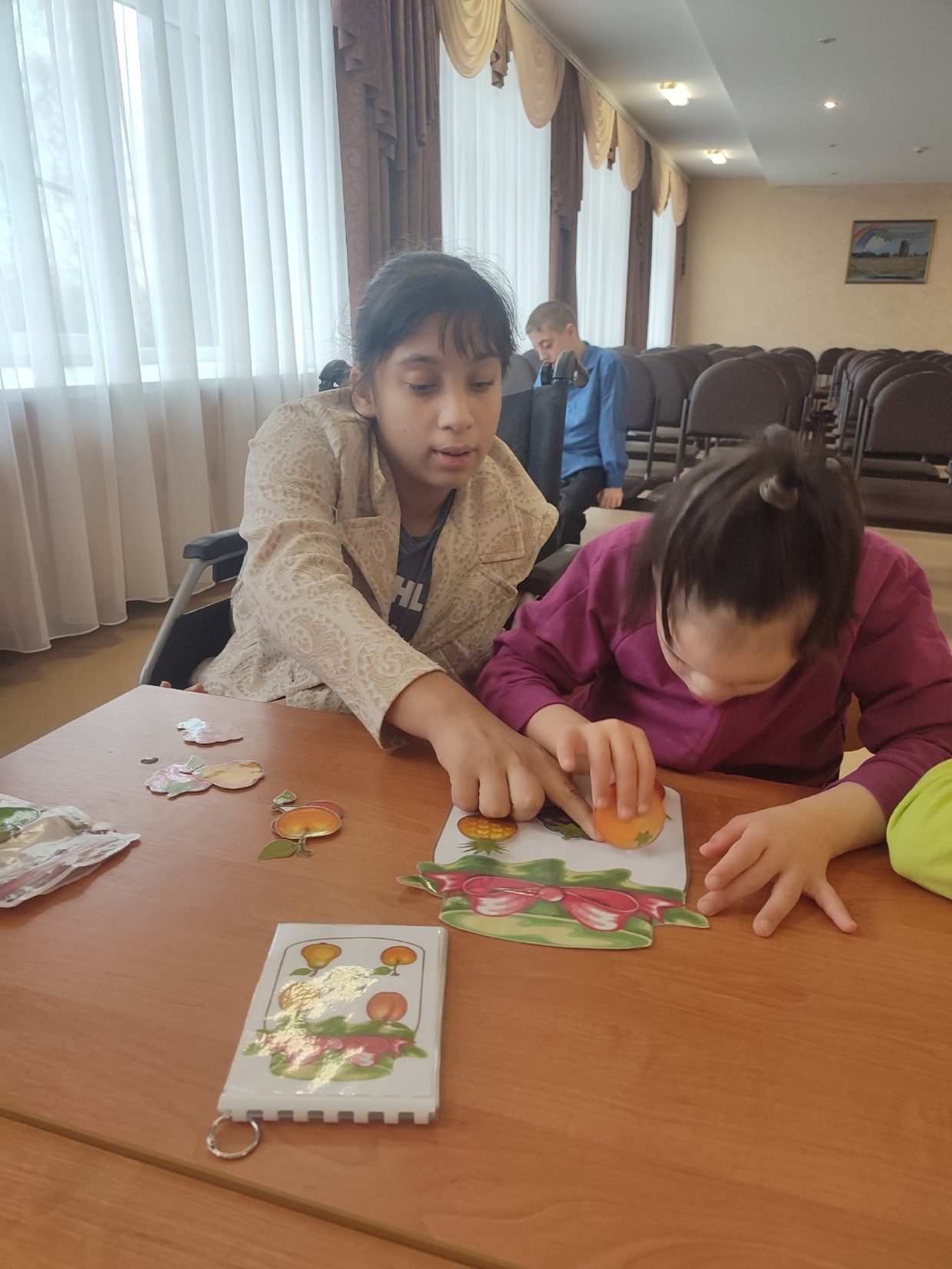 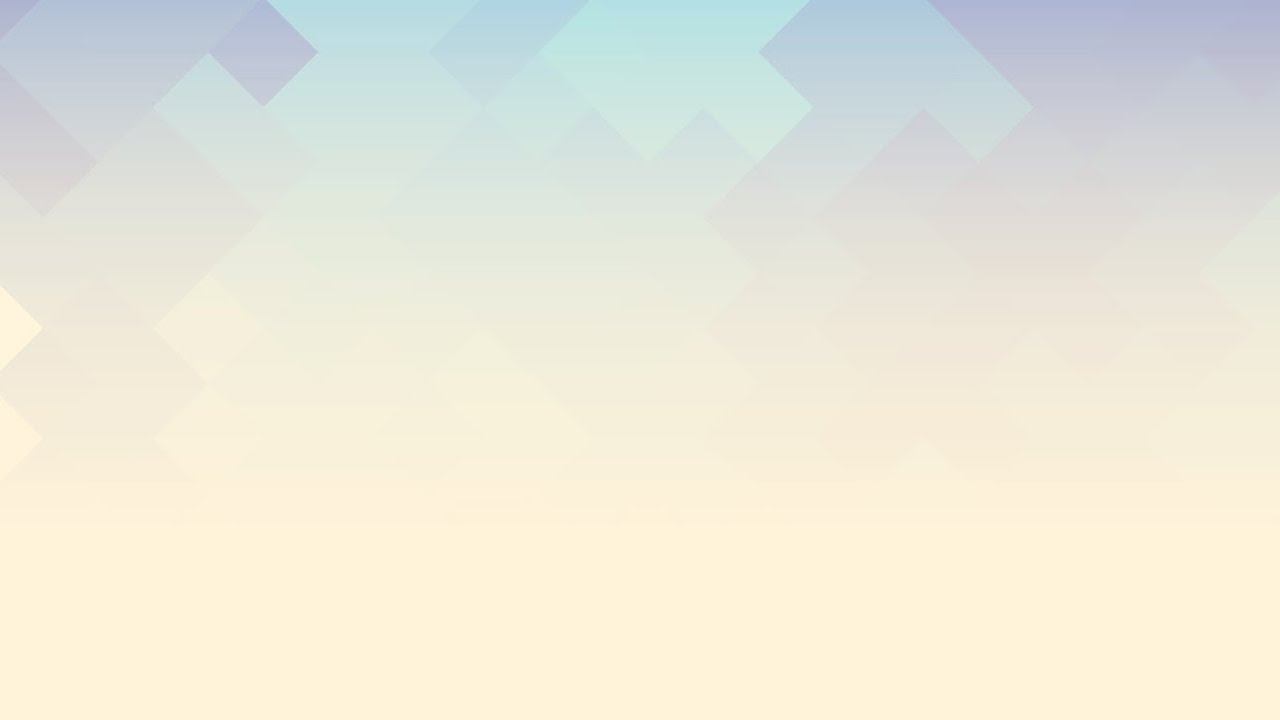 Сюжетно-ролевые игры- один из ведущих методов обучения. В основном их следует проводить на этапе закрепления пройденного материала и для формирования навыков общения. Воспроизводя в игре конкретных жизненных ситуаций, дети с ОВЗ применяют усвоенный ими знания и приемы.
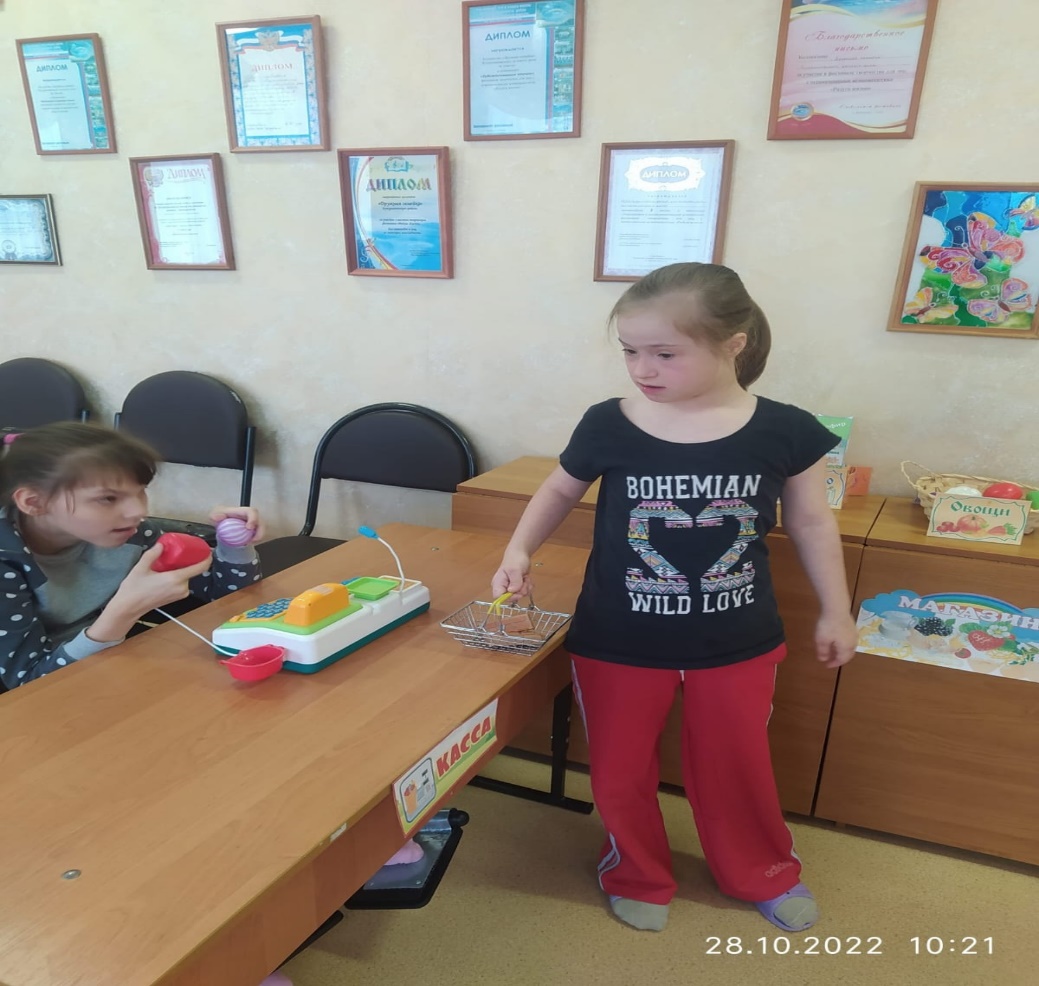 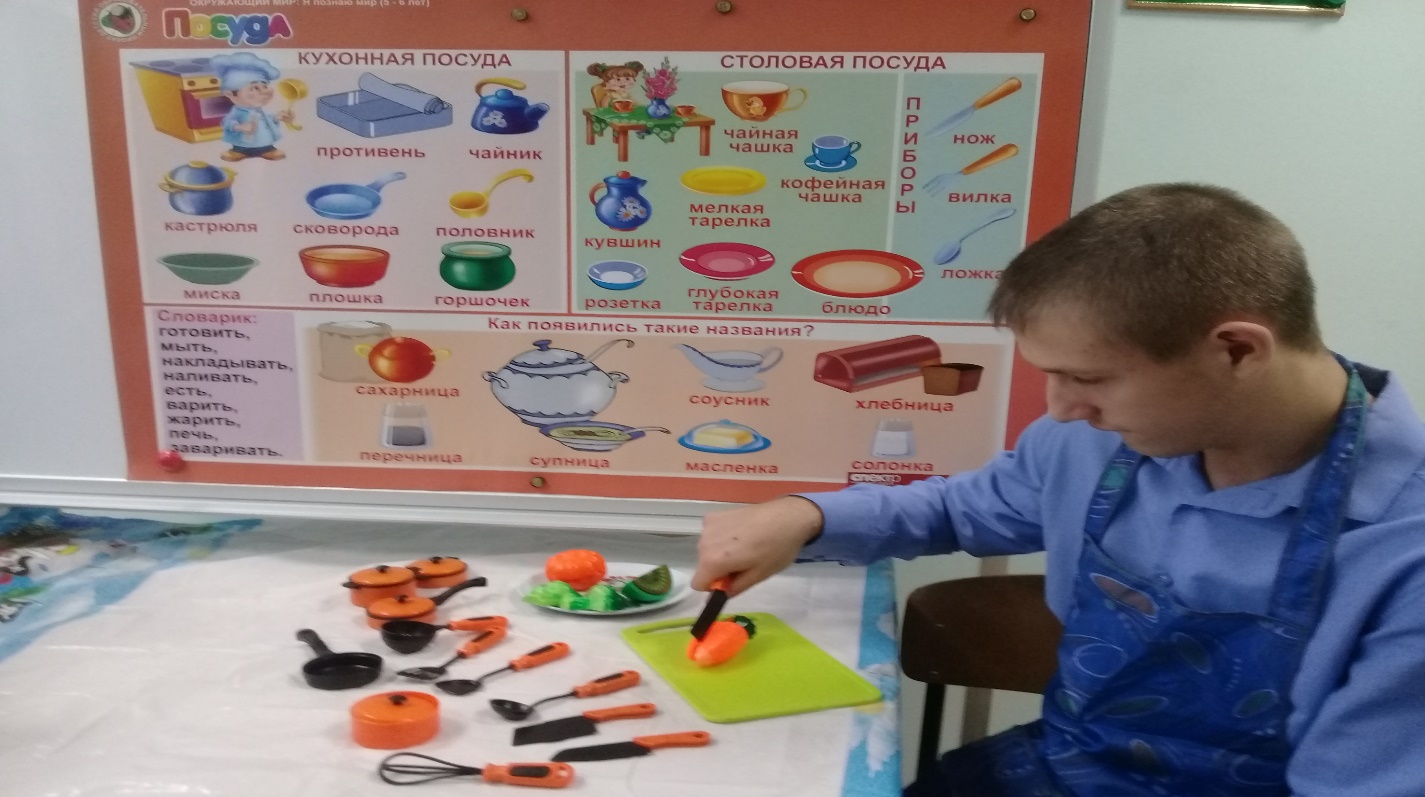 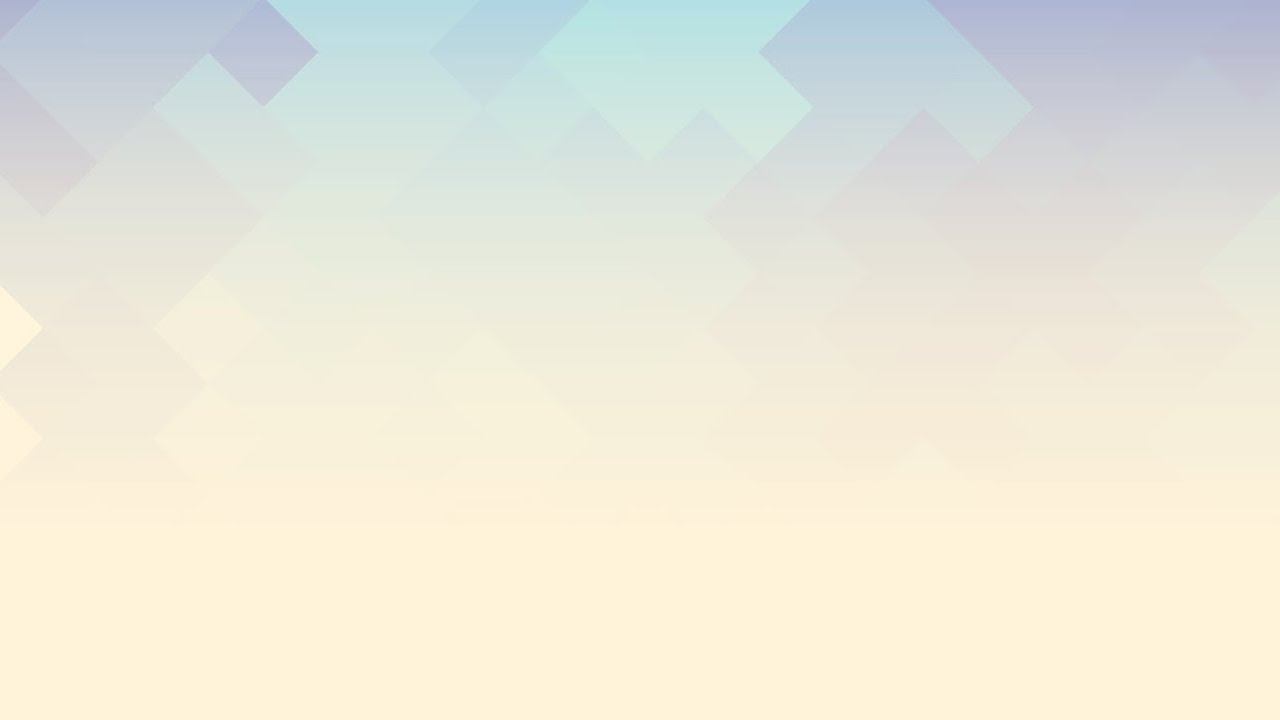 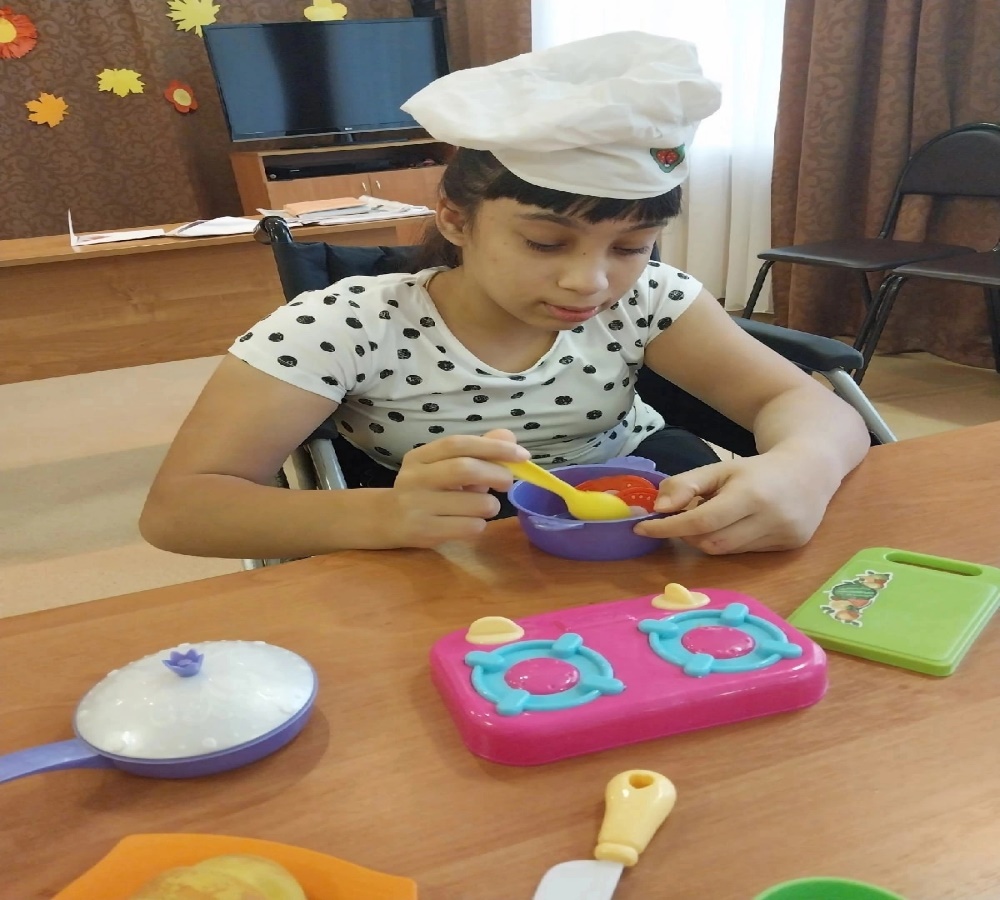 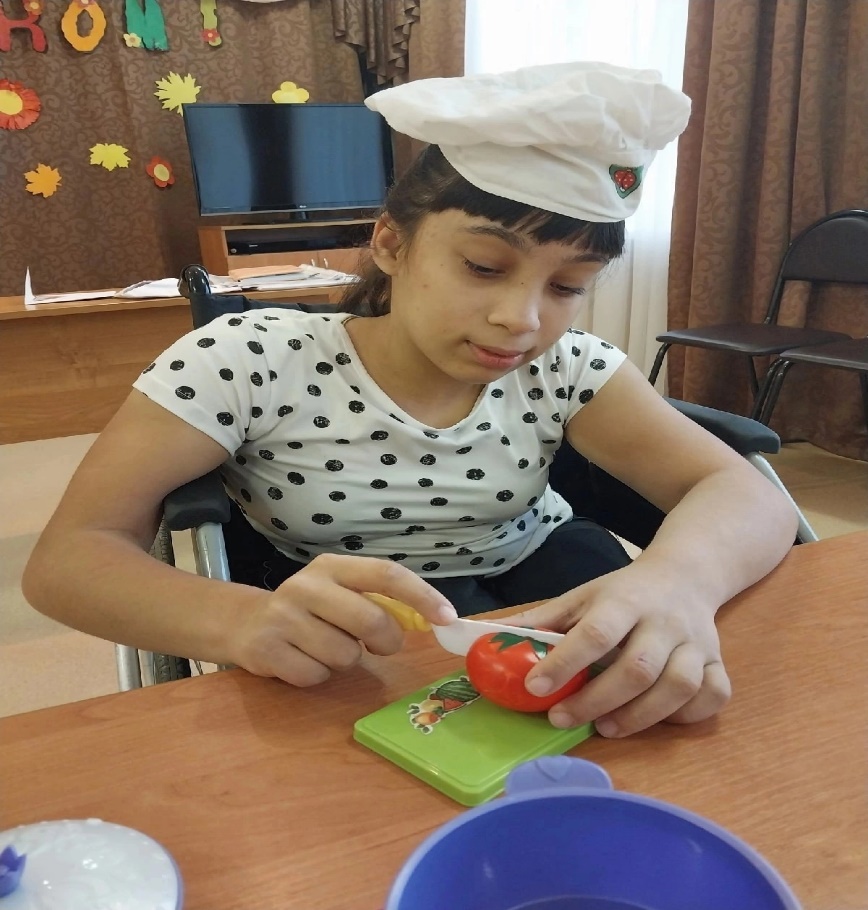 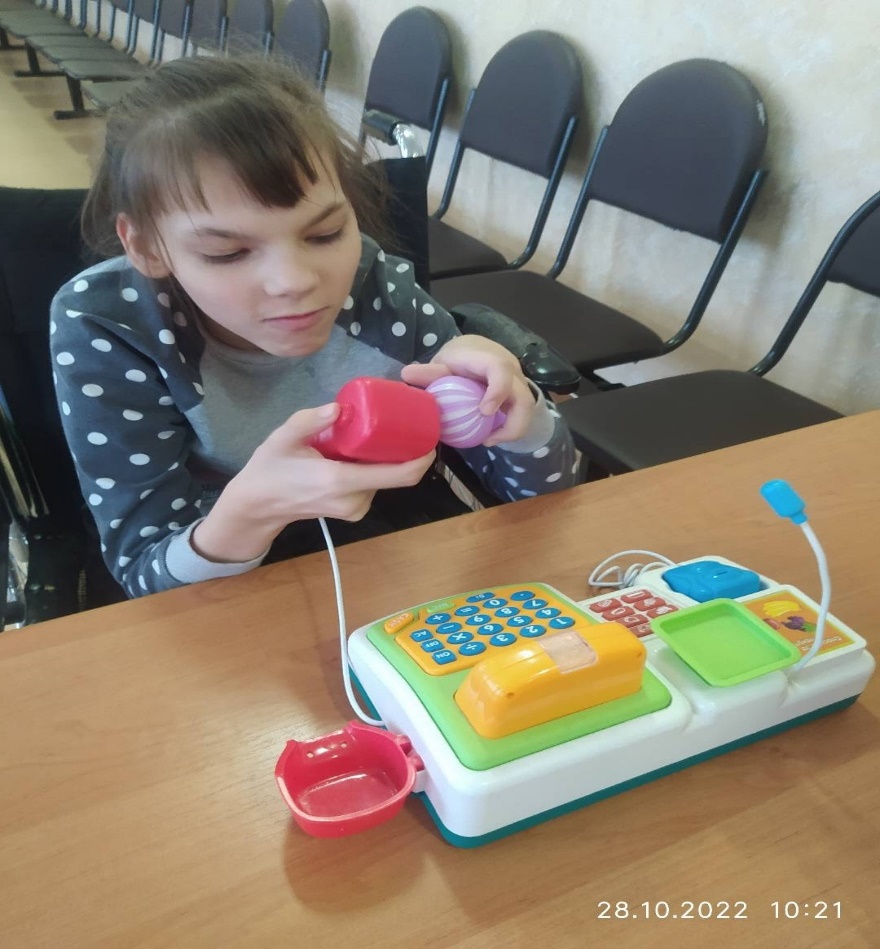 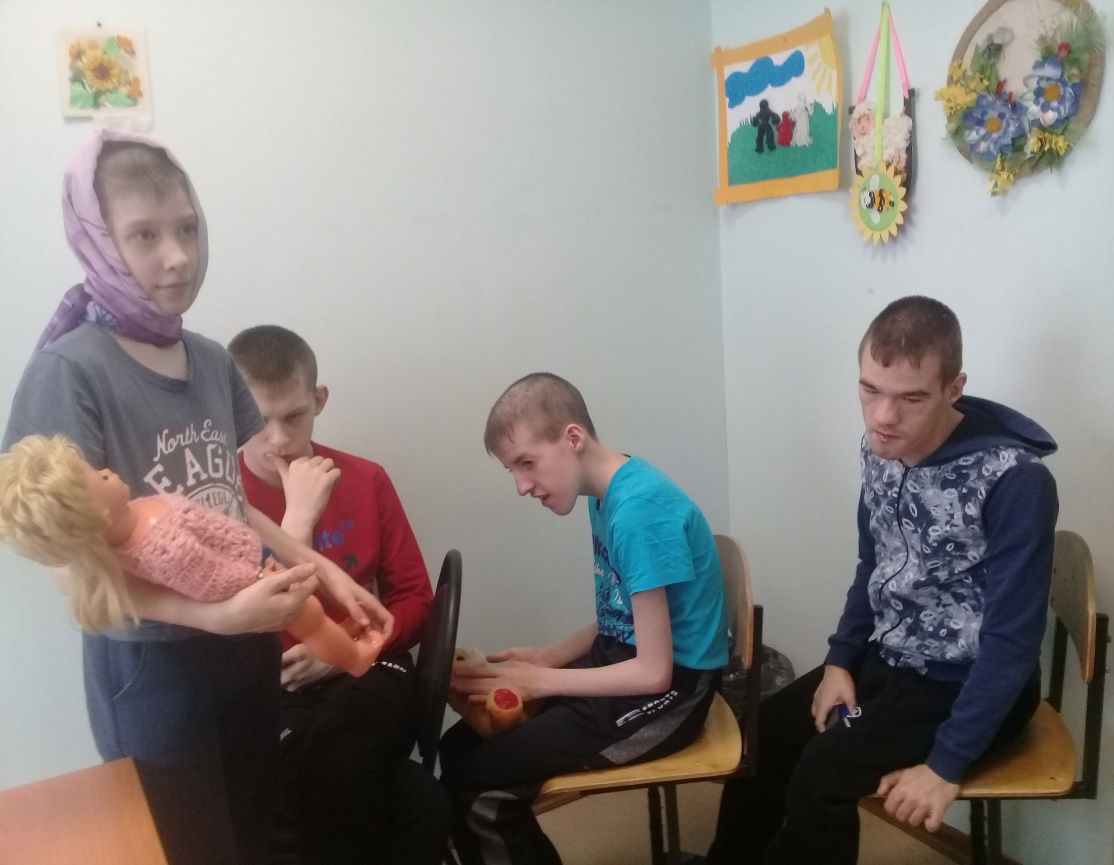 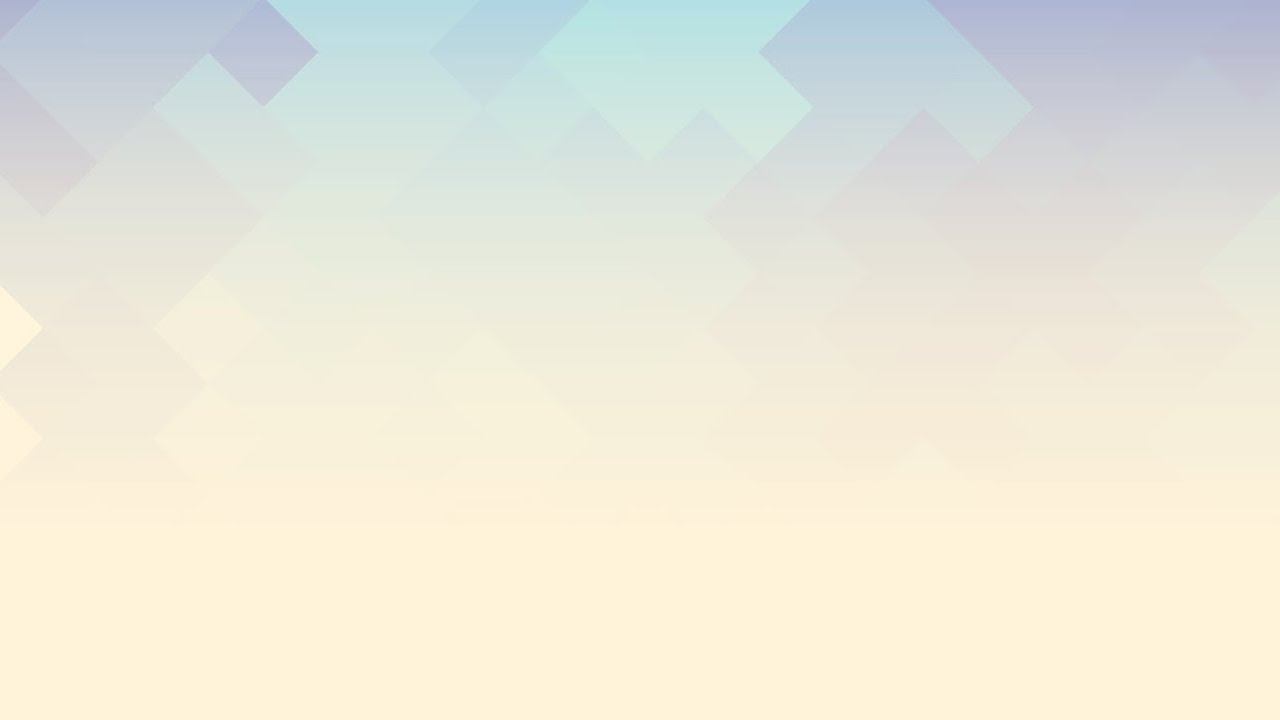 Мнемотехника-это система методов и приемов, обеспечивающих эффективное запоминание, сохранение и воспроизведение информации.Мнемотехника помогает развивать:Ассоциативное мышлениеЗрительную и слуховую памятьВоображениеСвязную речьМелкую моторику рук
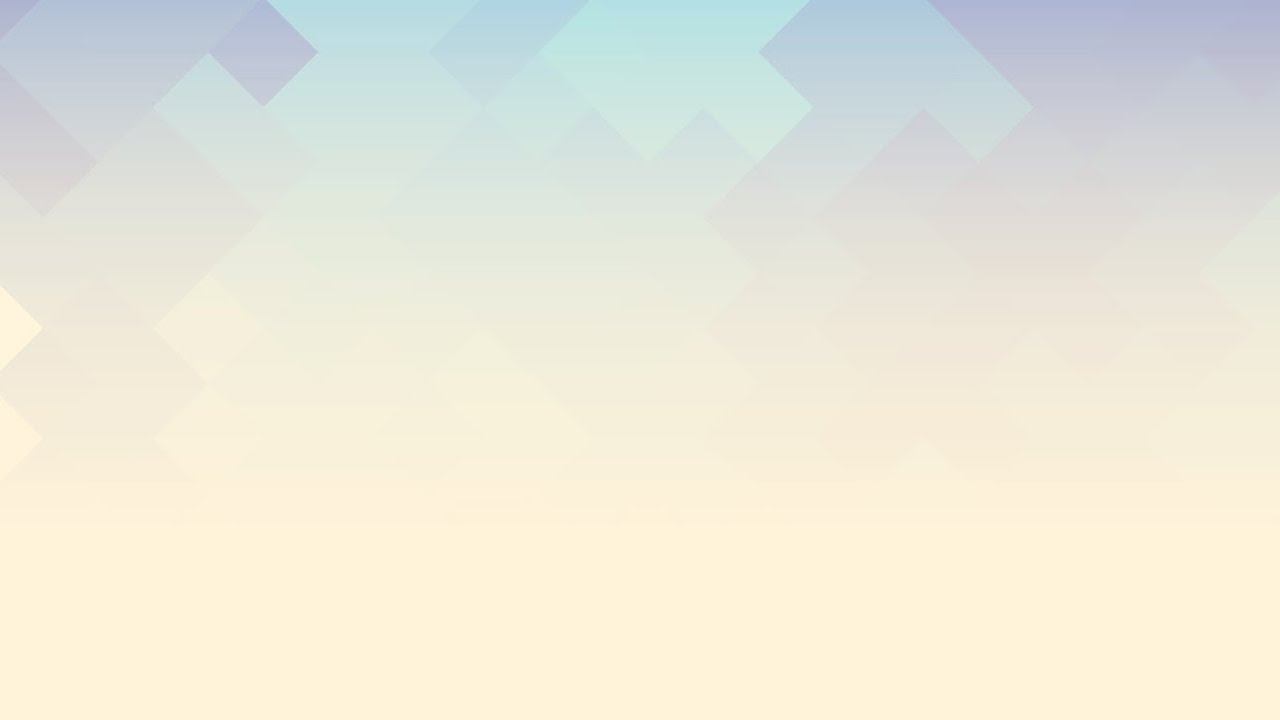 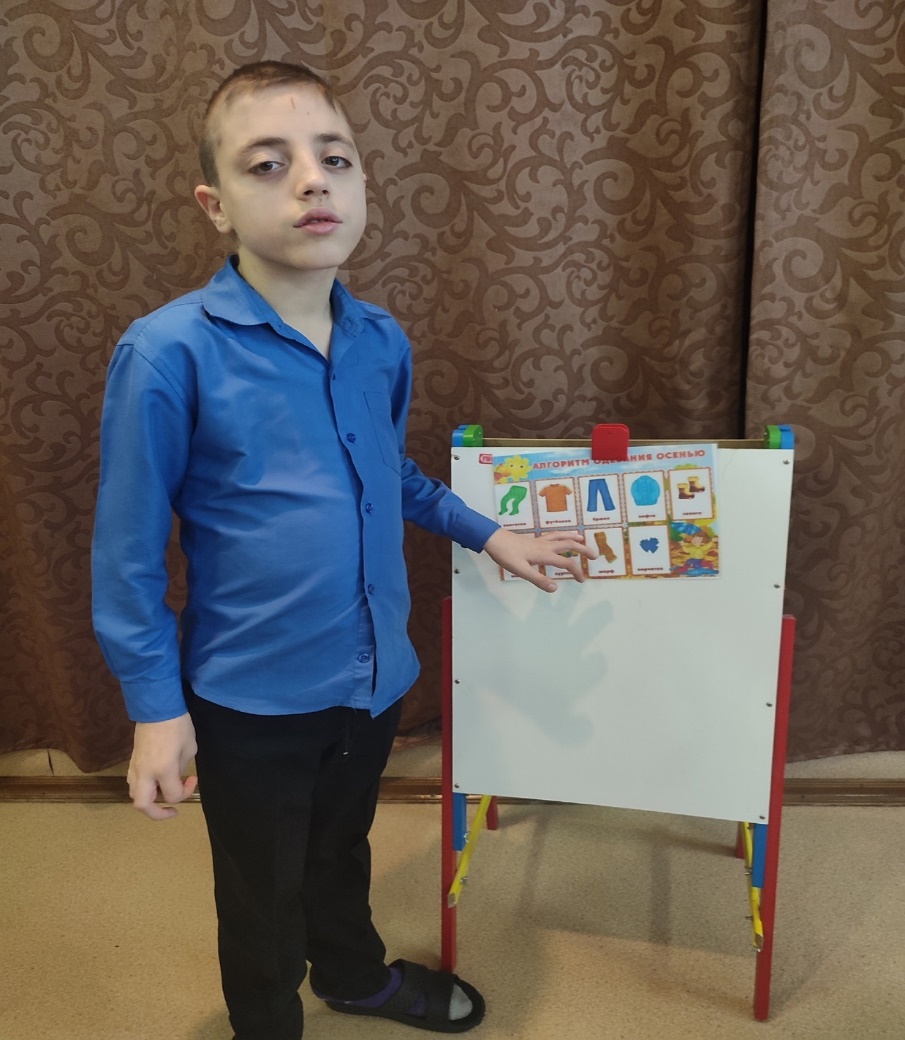 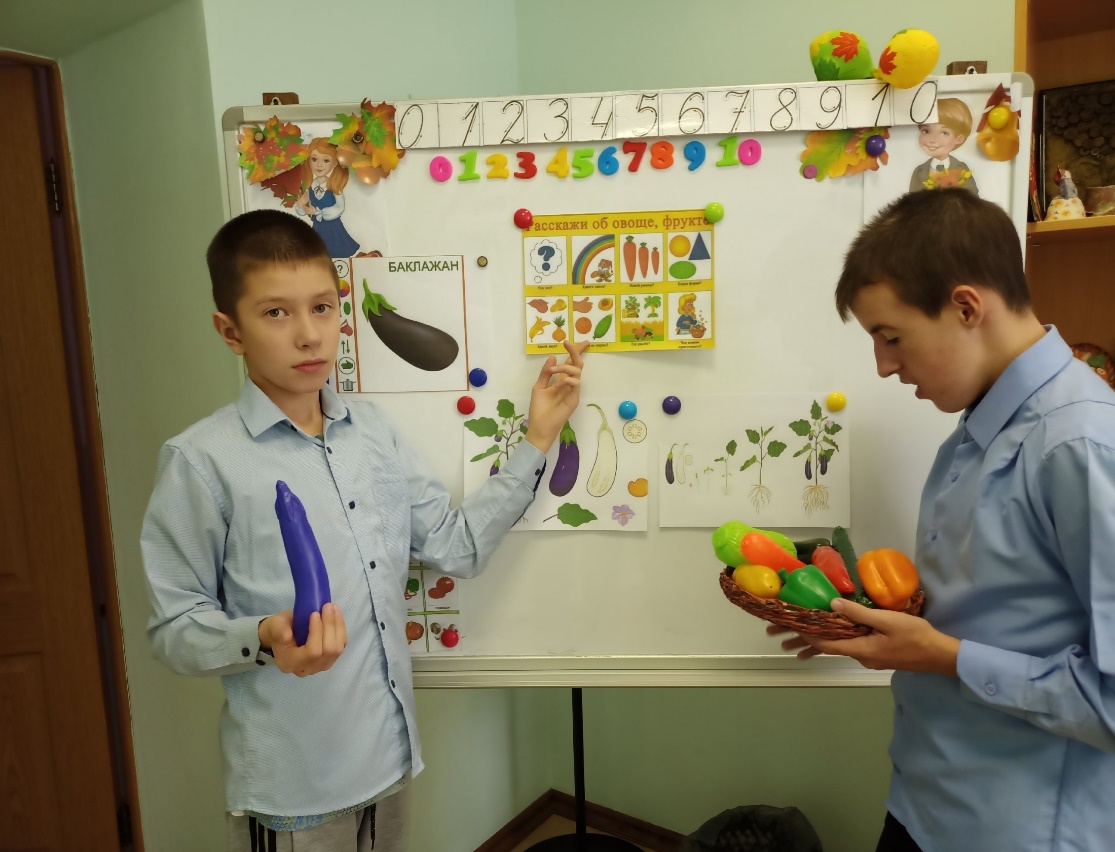 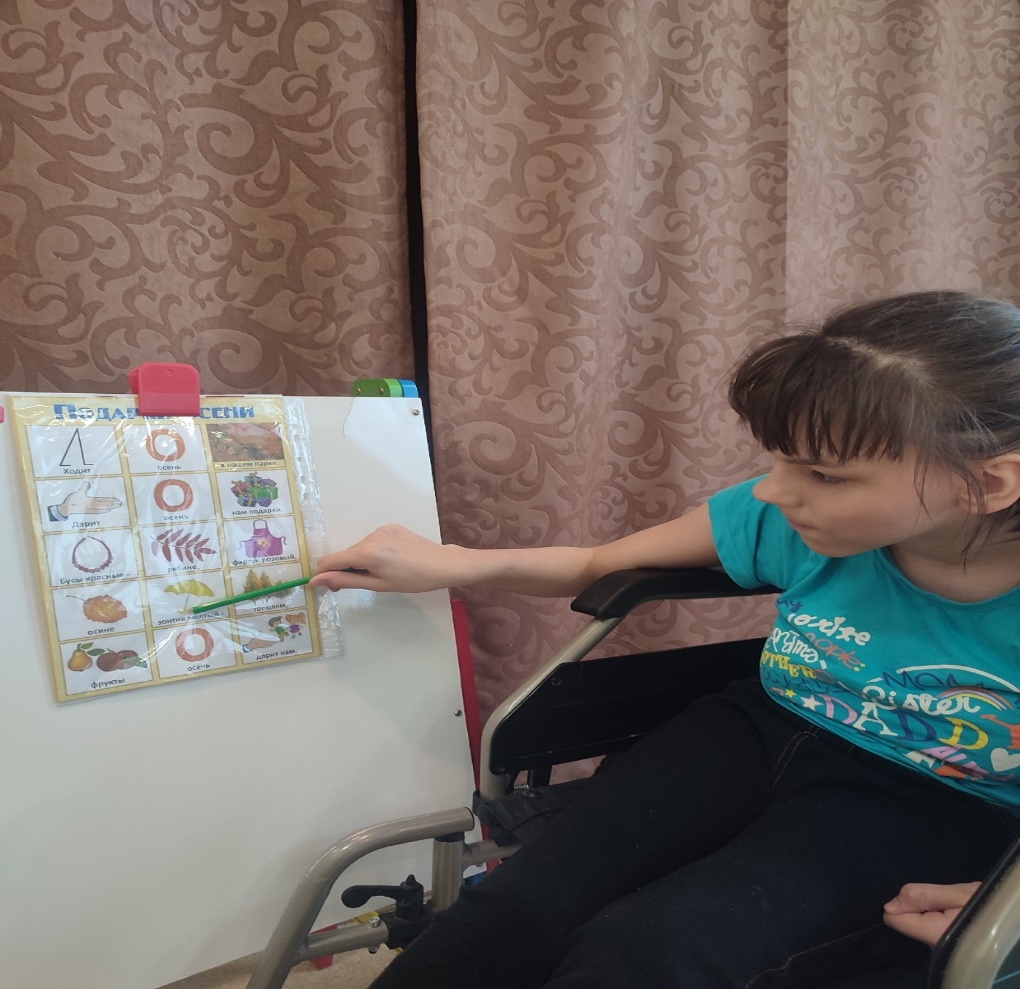 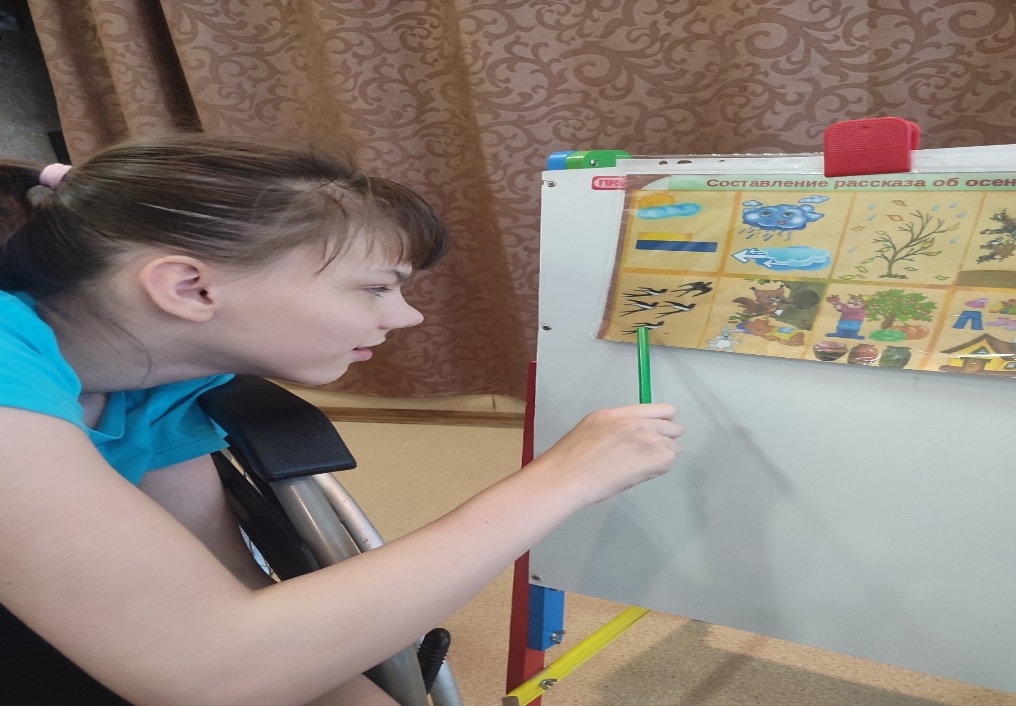 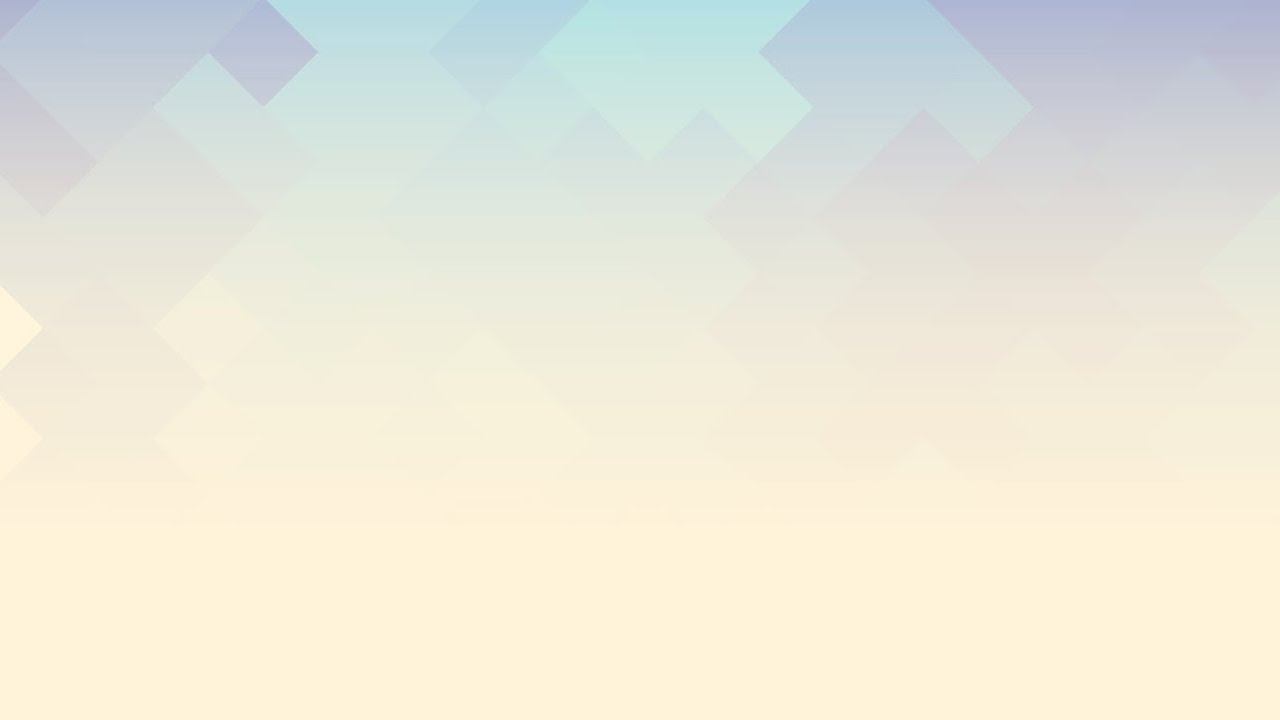 Визуальное расписание-это последовательность картинок, карточек или фотографий,  которые помогают структурировать день или занятия, какую либо деятельнось.
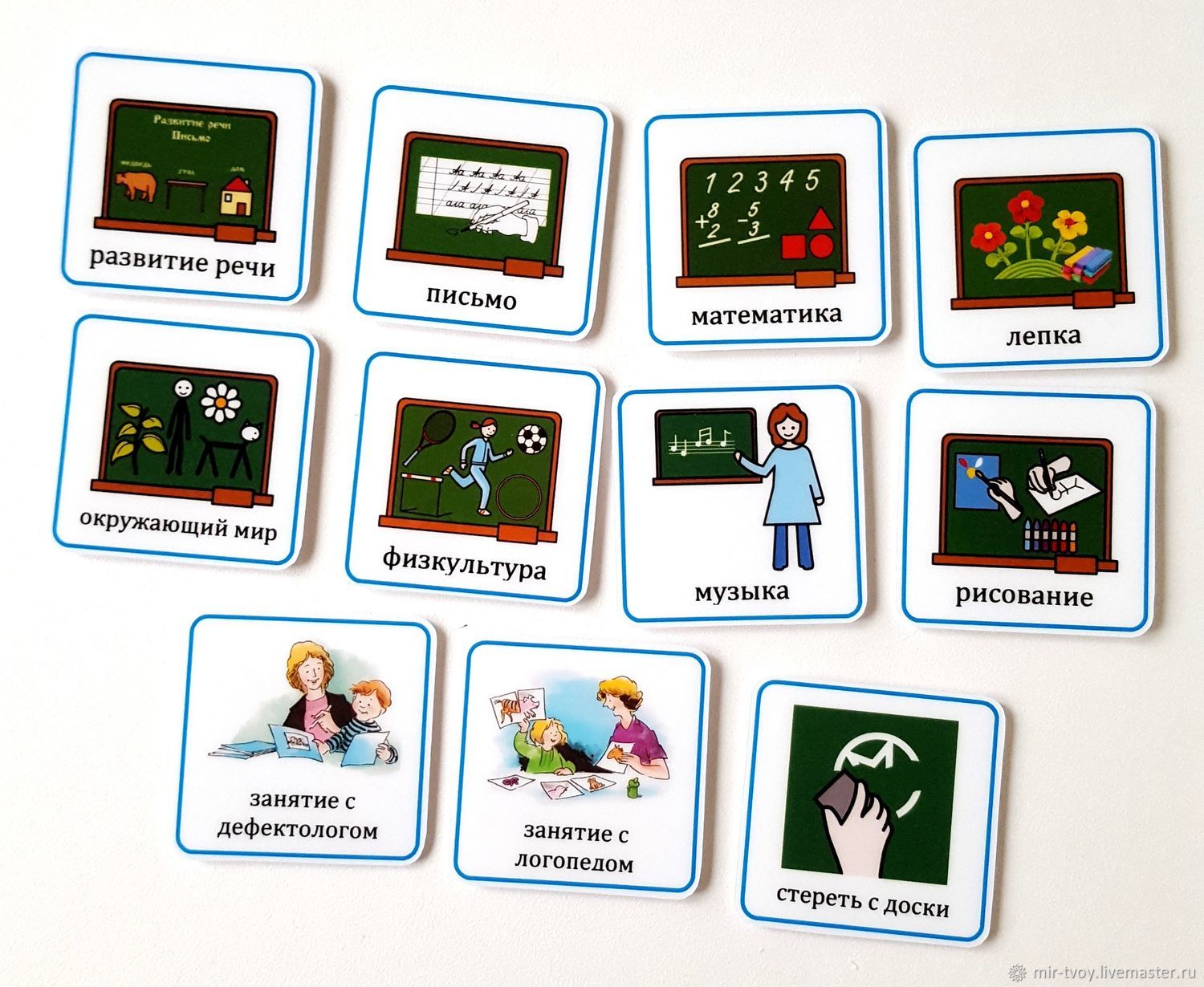 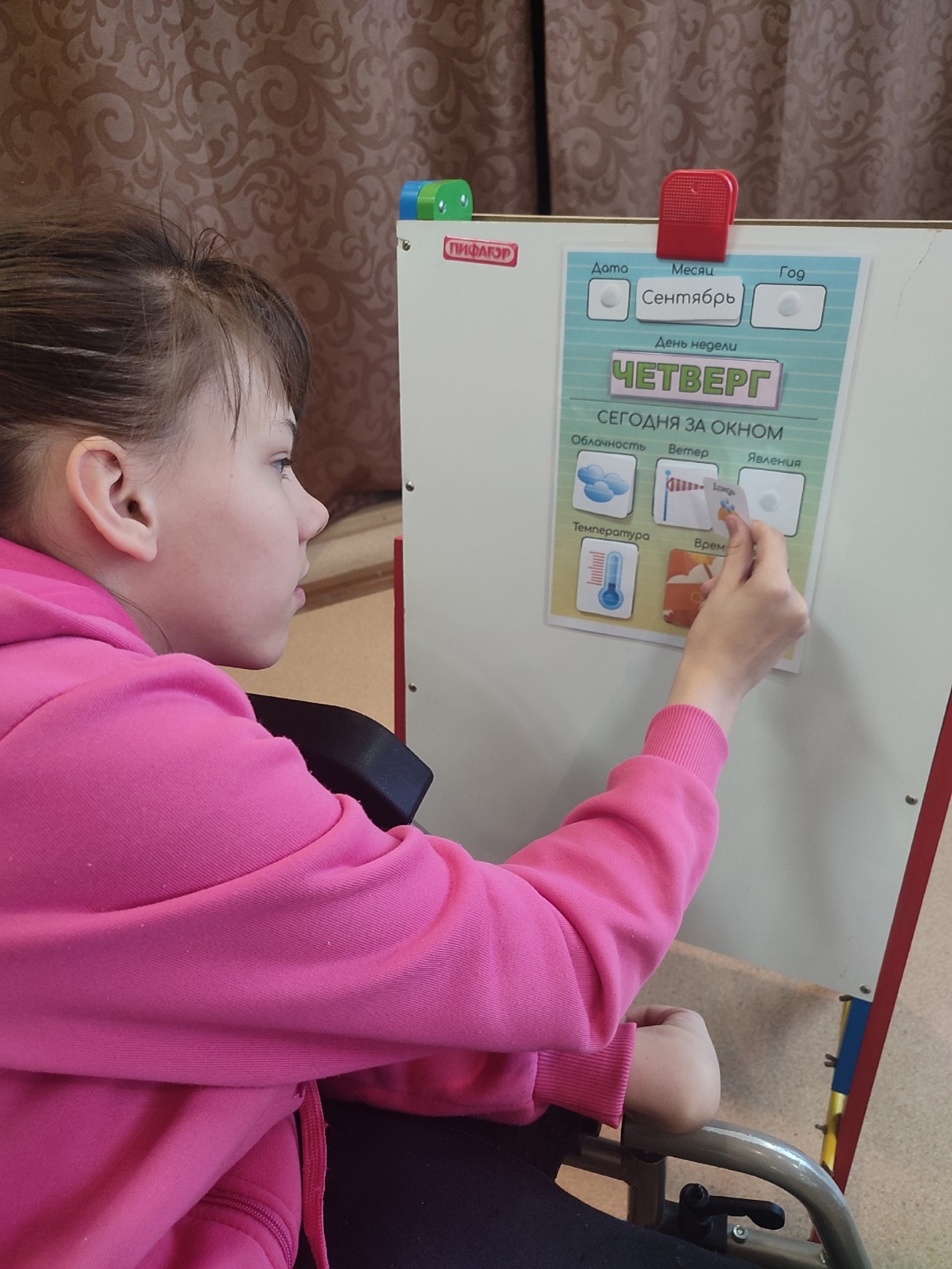 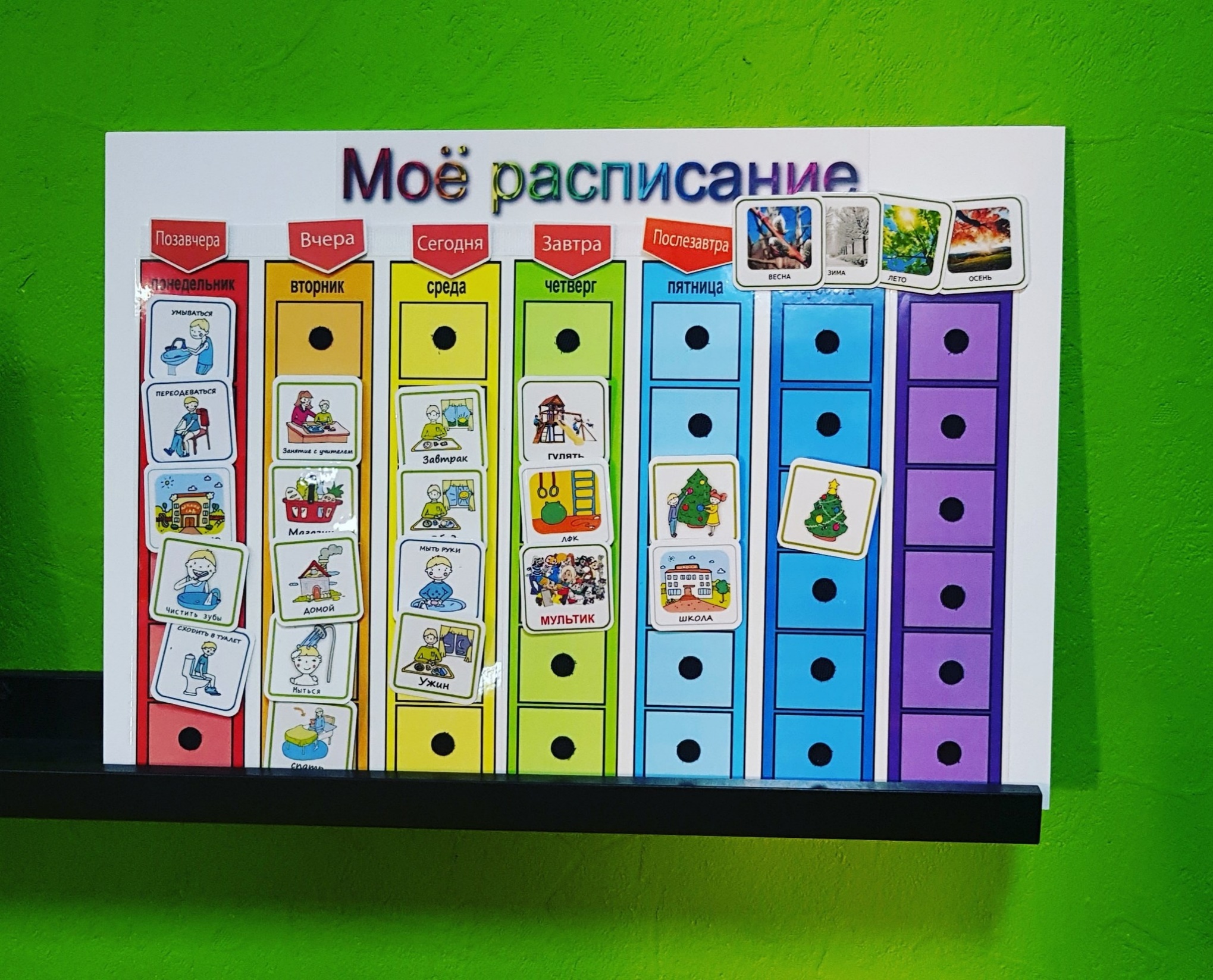 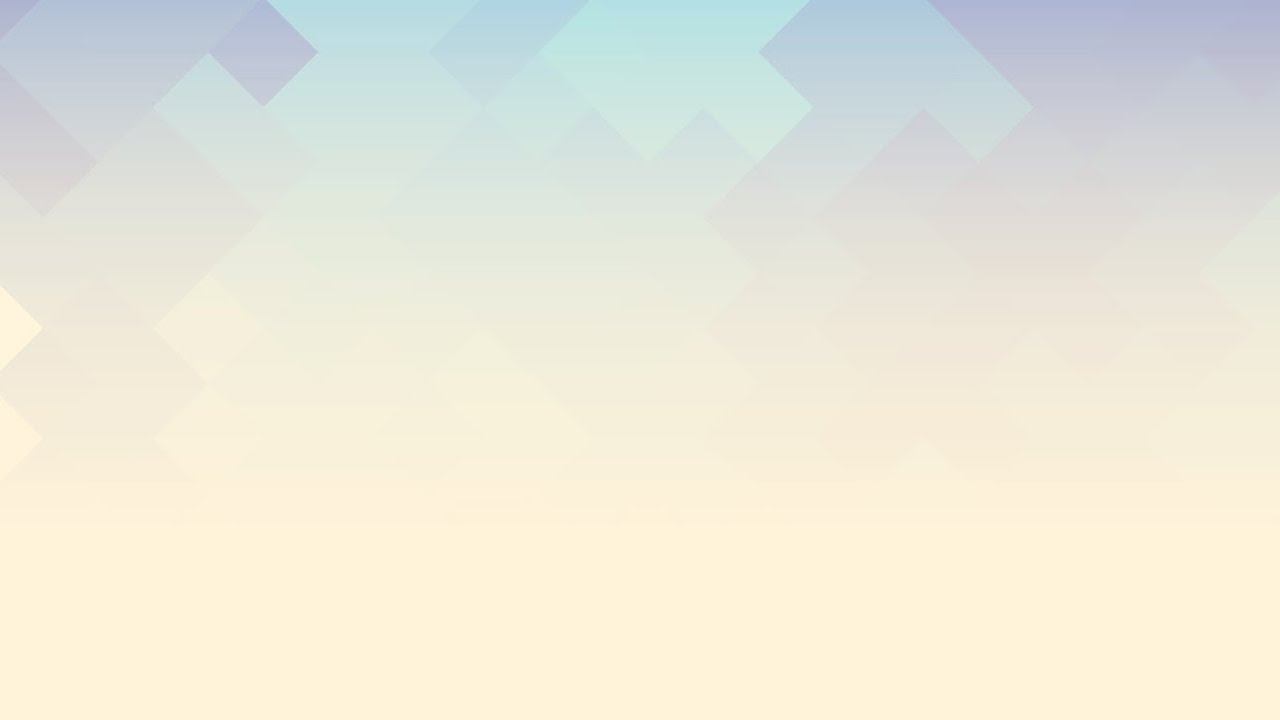 Пиктограмма- это схематичная картинка, обозначающая какой-либо предмет или действие. Пиктограммы помогают выражать желания, просьбы, потребности, чувства на всех уровнях жизнедеятельности ребенка.
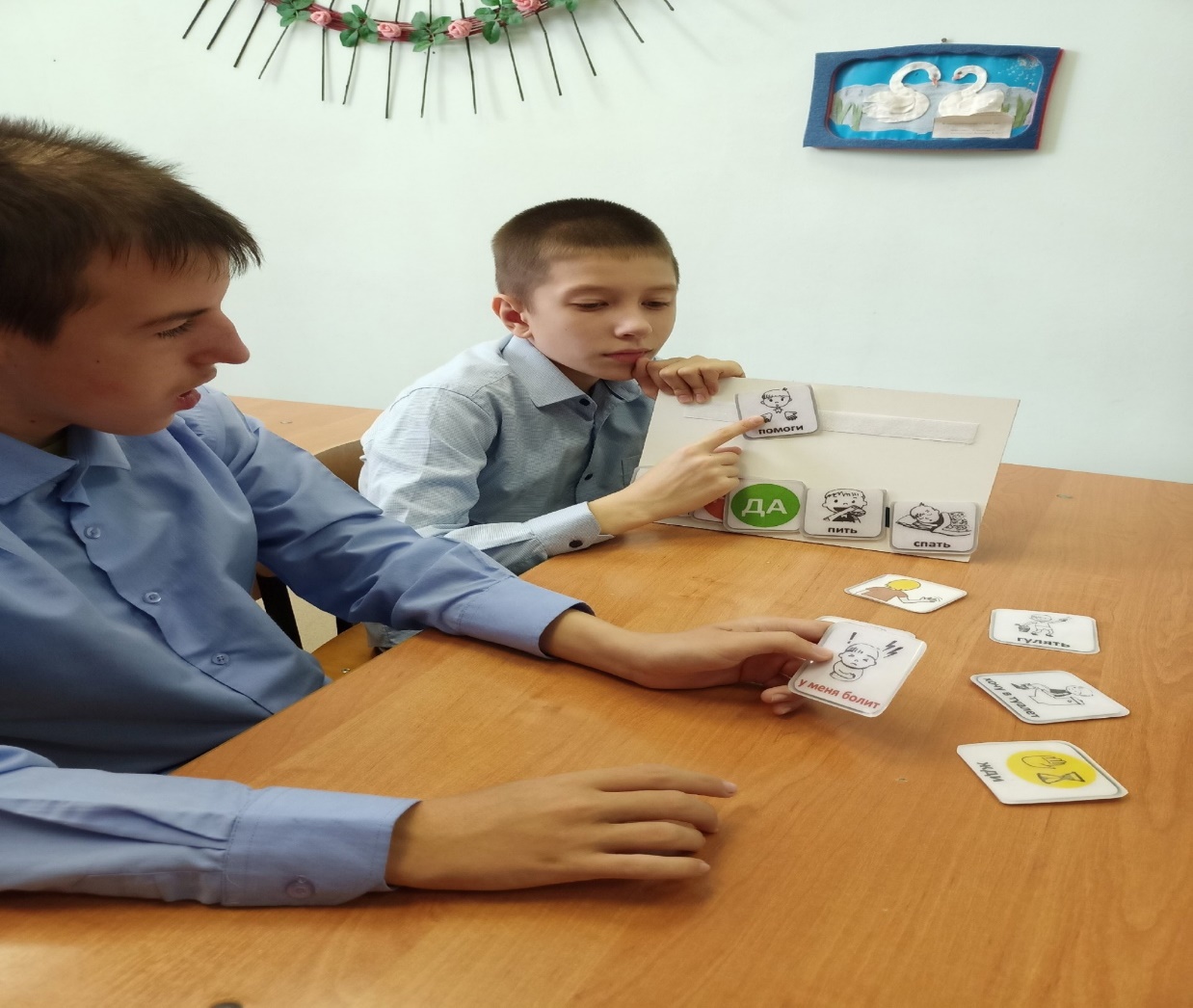 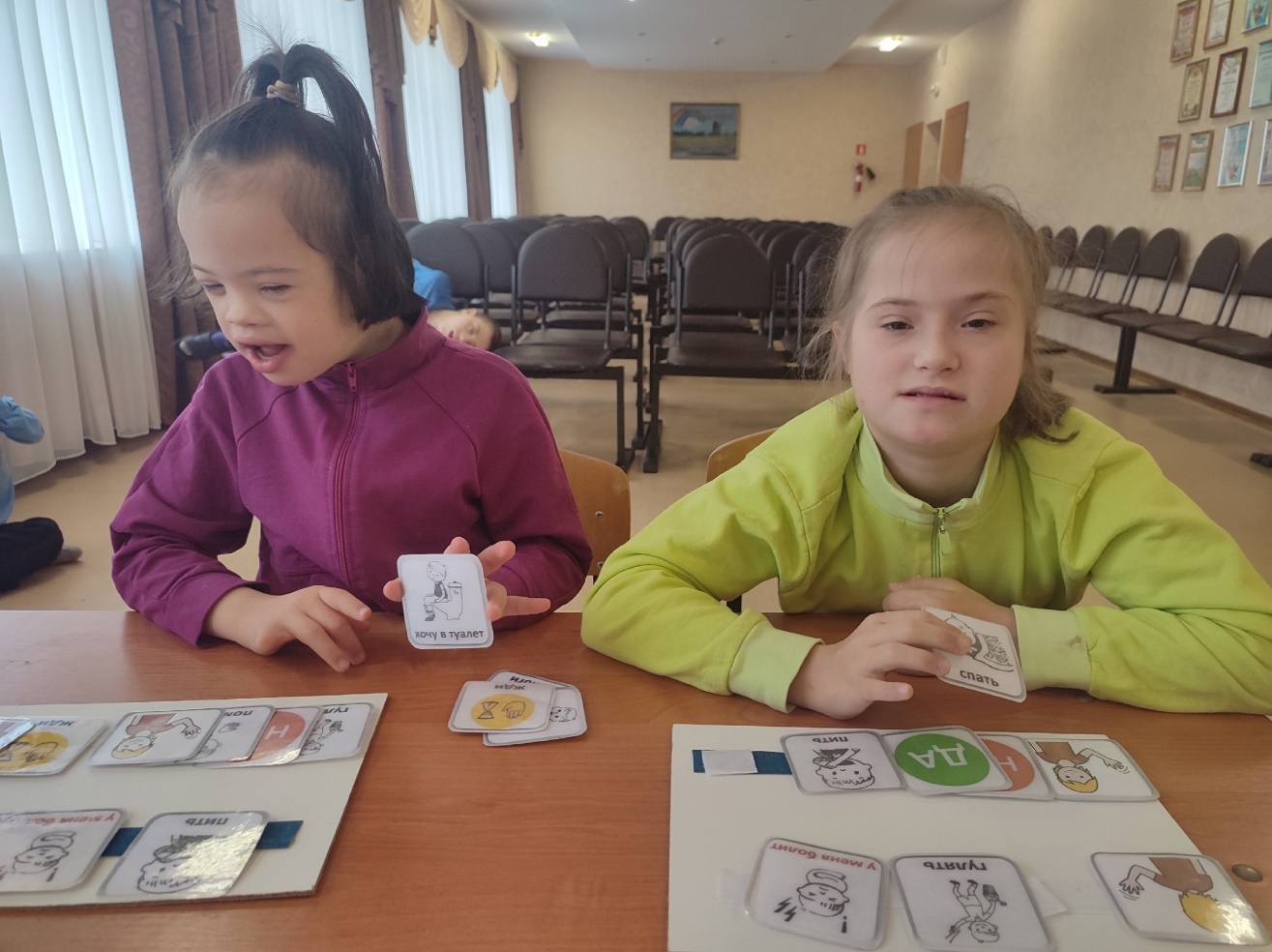 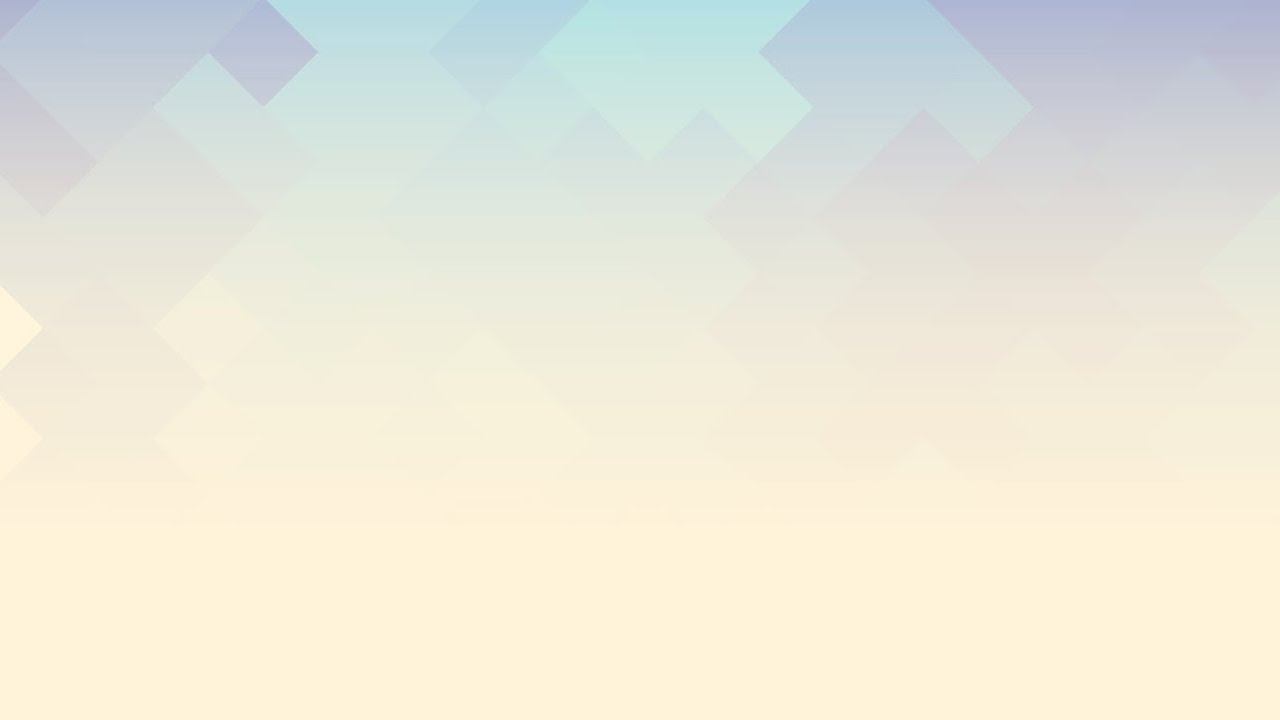 Кукольный театр- один из самых любимых зрелищ детей. Он привлекает своей яркостью, красочностью, динамикой. В кукольном театре дети видят знакомые и близкие игрушки: мишку, зайку, собачку и др.- только они ожили, задвигались, заговорили.
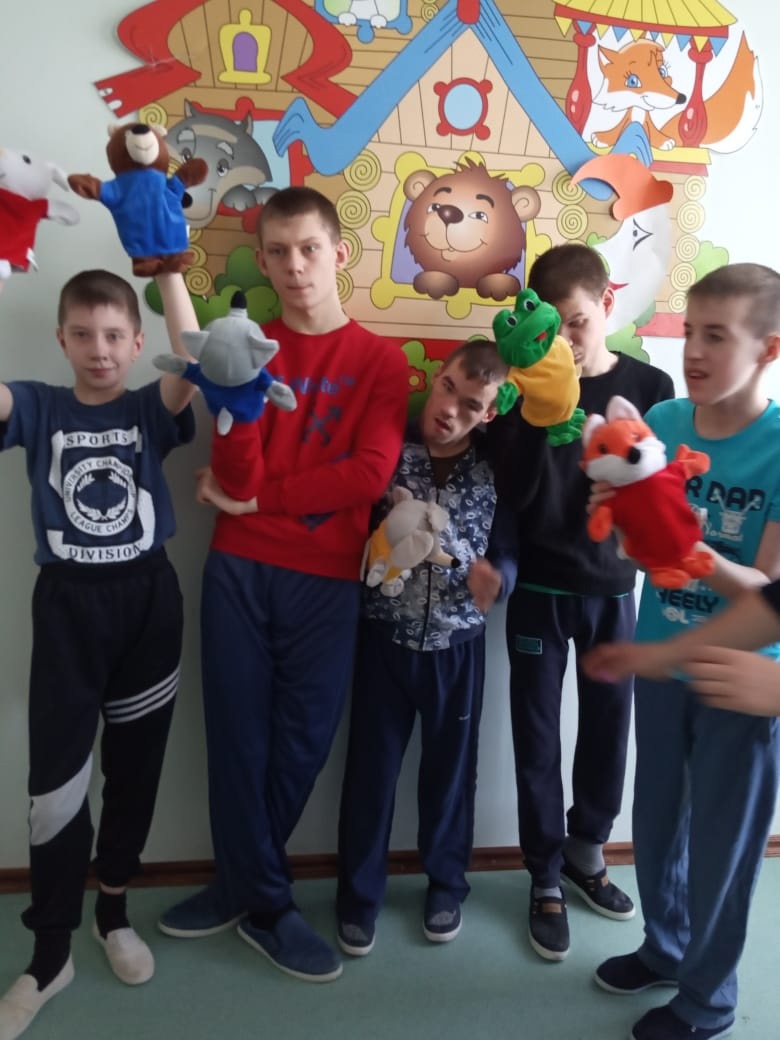 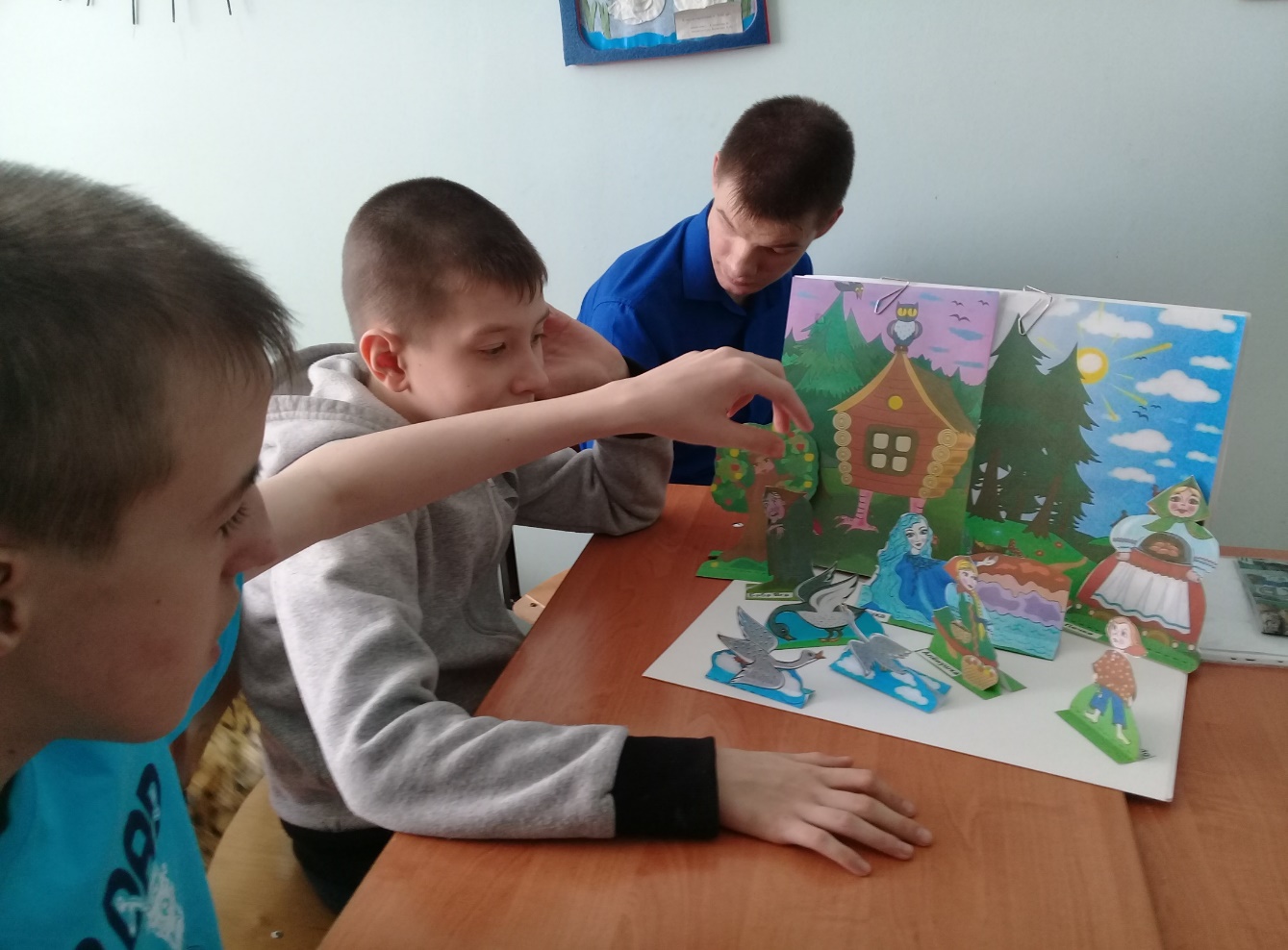 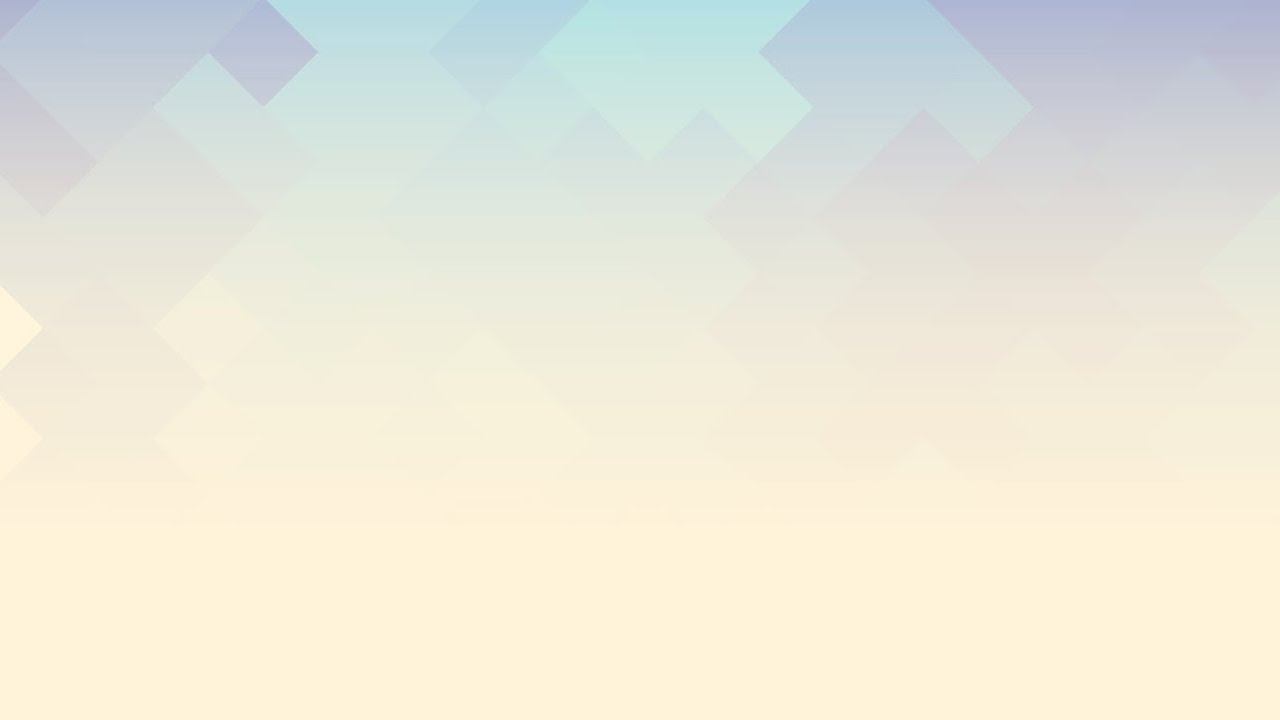 Глобальное чтениеДля «особенных» детей метод глобального чтения становится «проводником» к обучения грамоте.
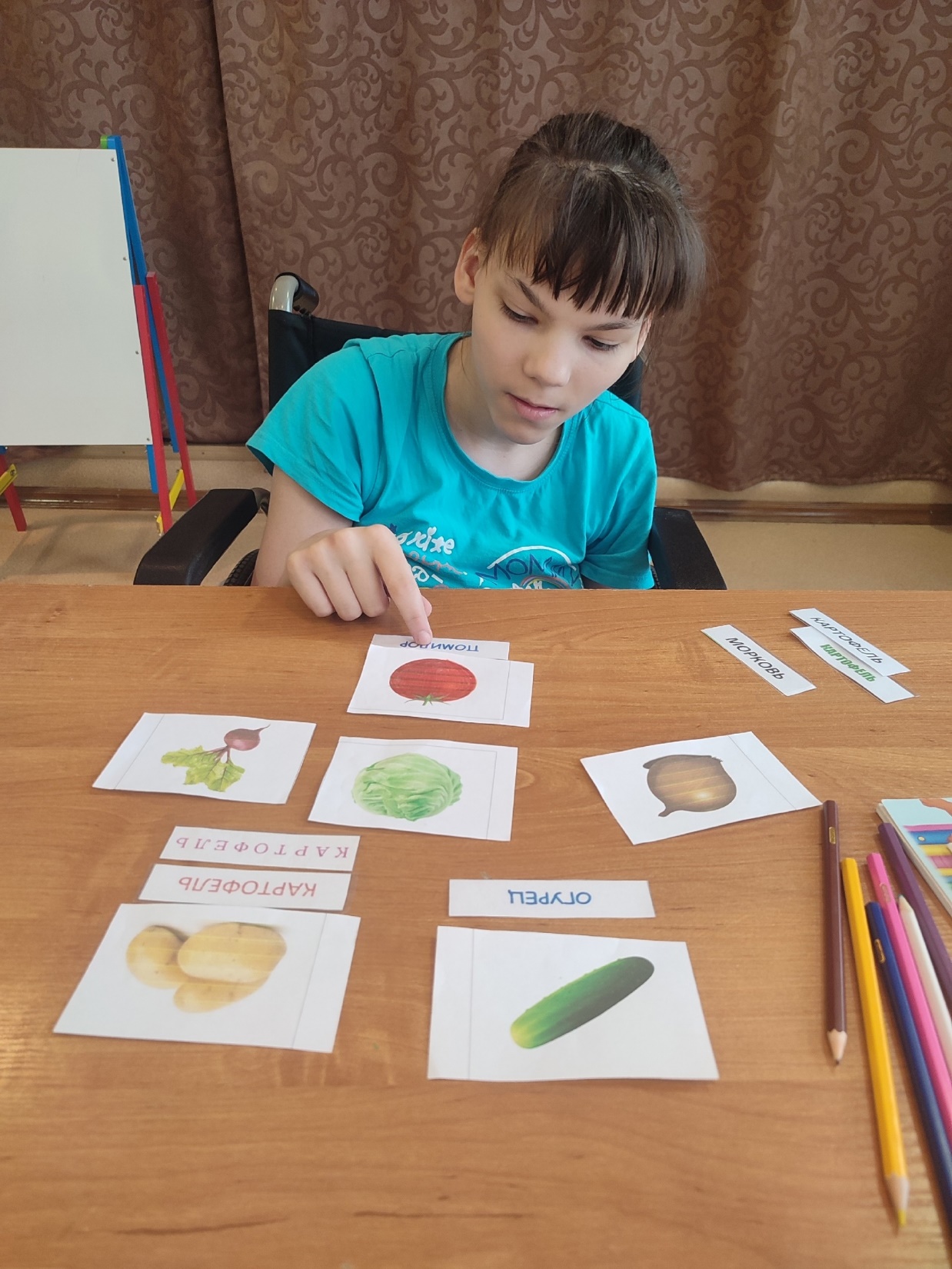 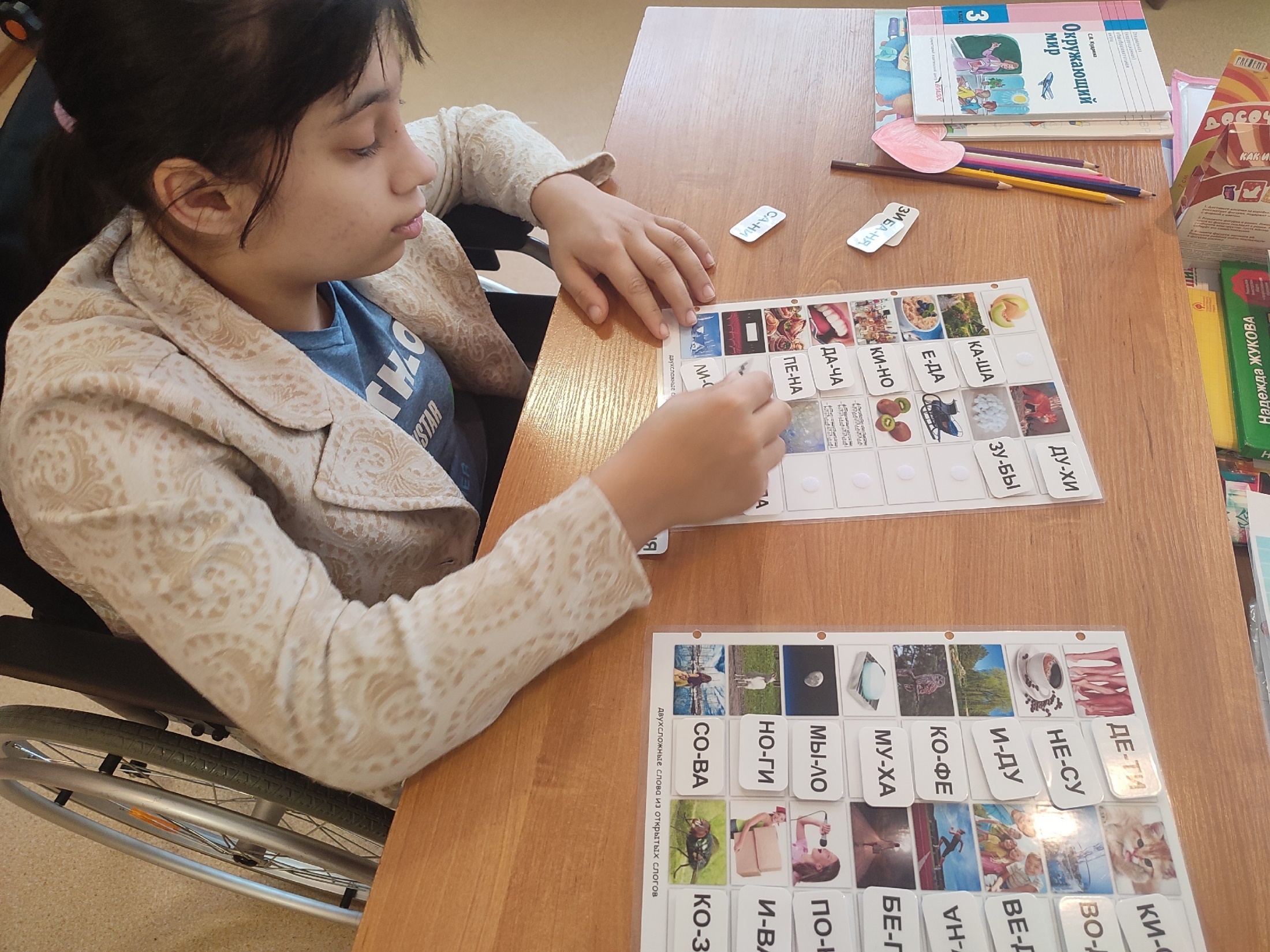 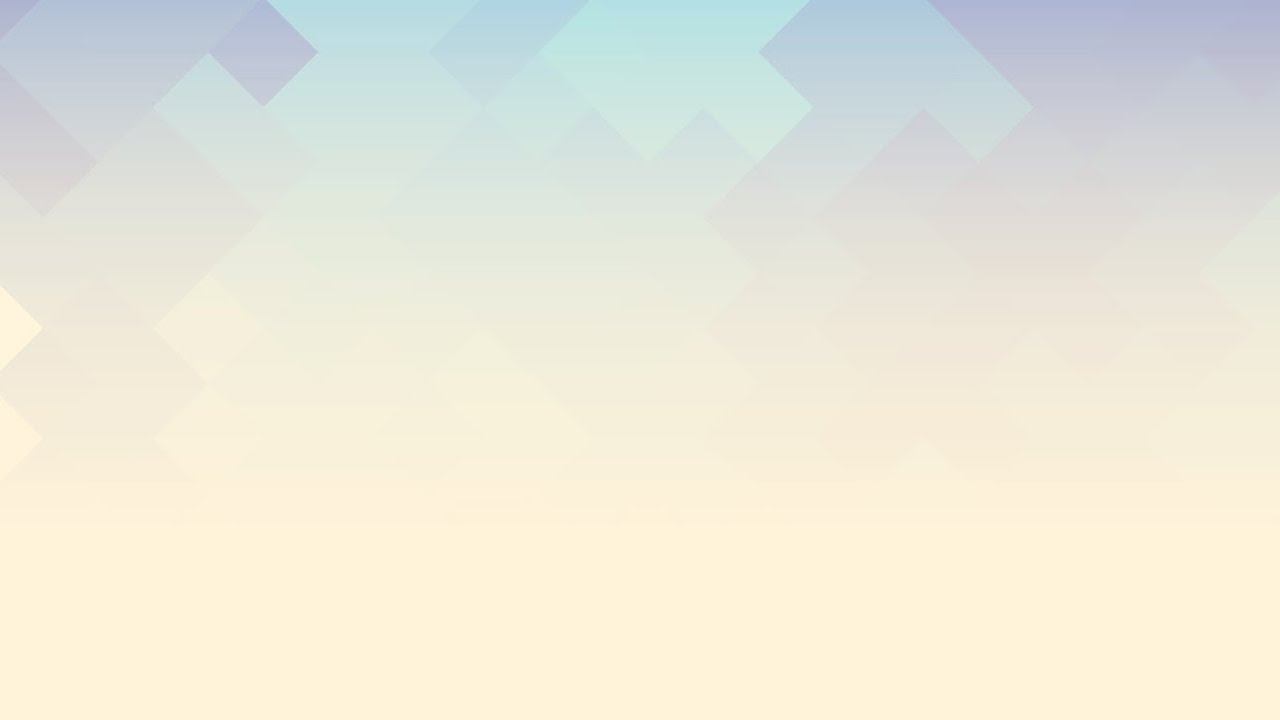 Экскурсия- это одна из важных форм учебно-воспитательной работы для успешной социализации для детей с ОВЗ. Экскурсия представляет собой своеобразный урок непосредственного общения с природой, с окружающим средой, что очень важно для детей с ОВЗ.
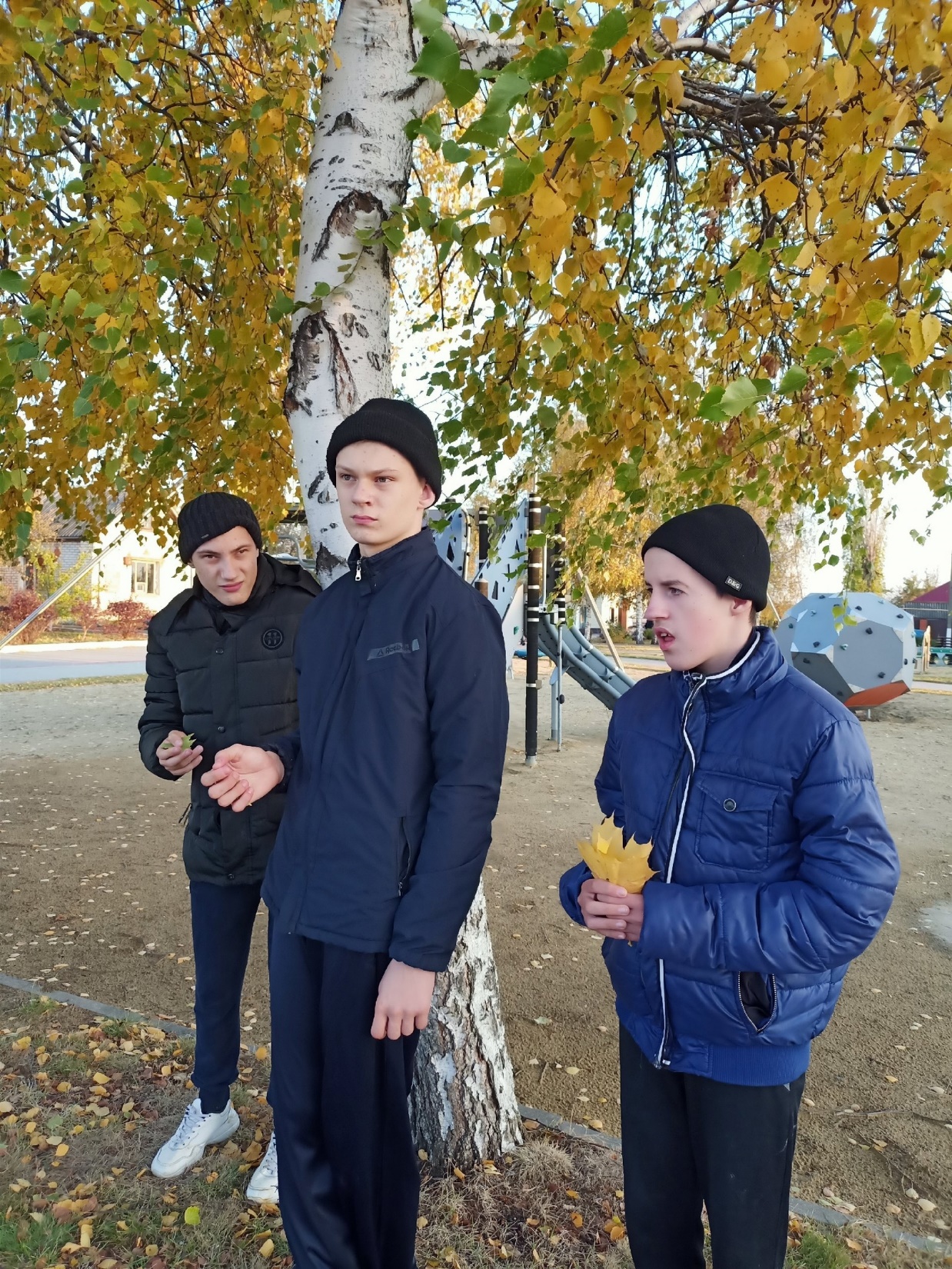 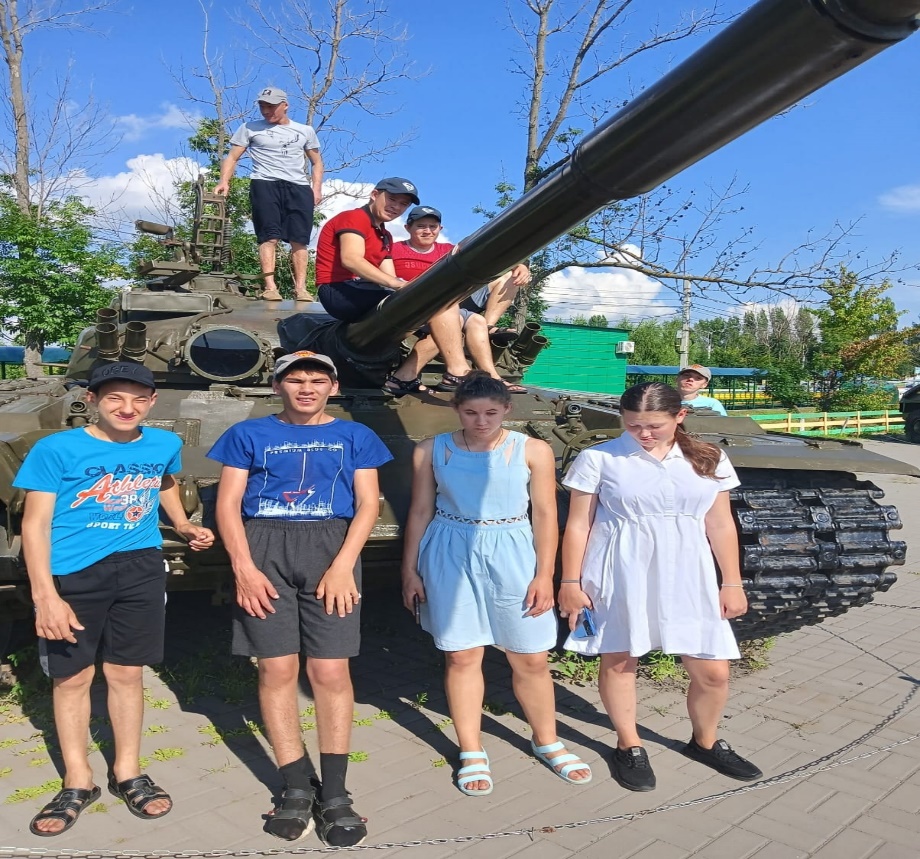 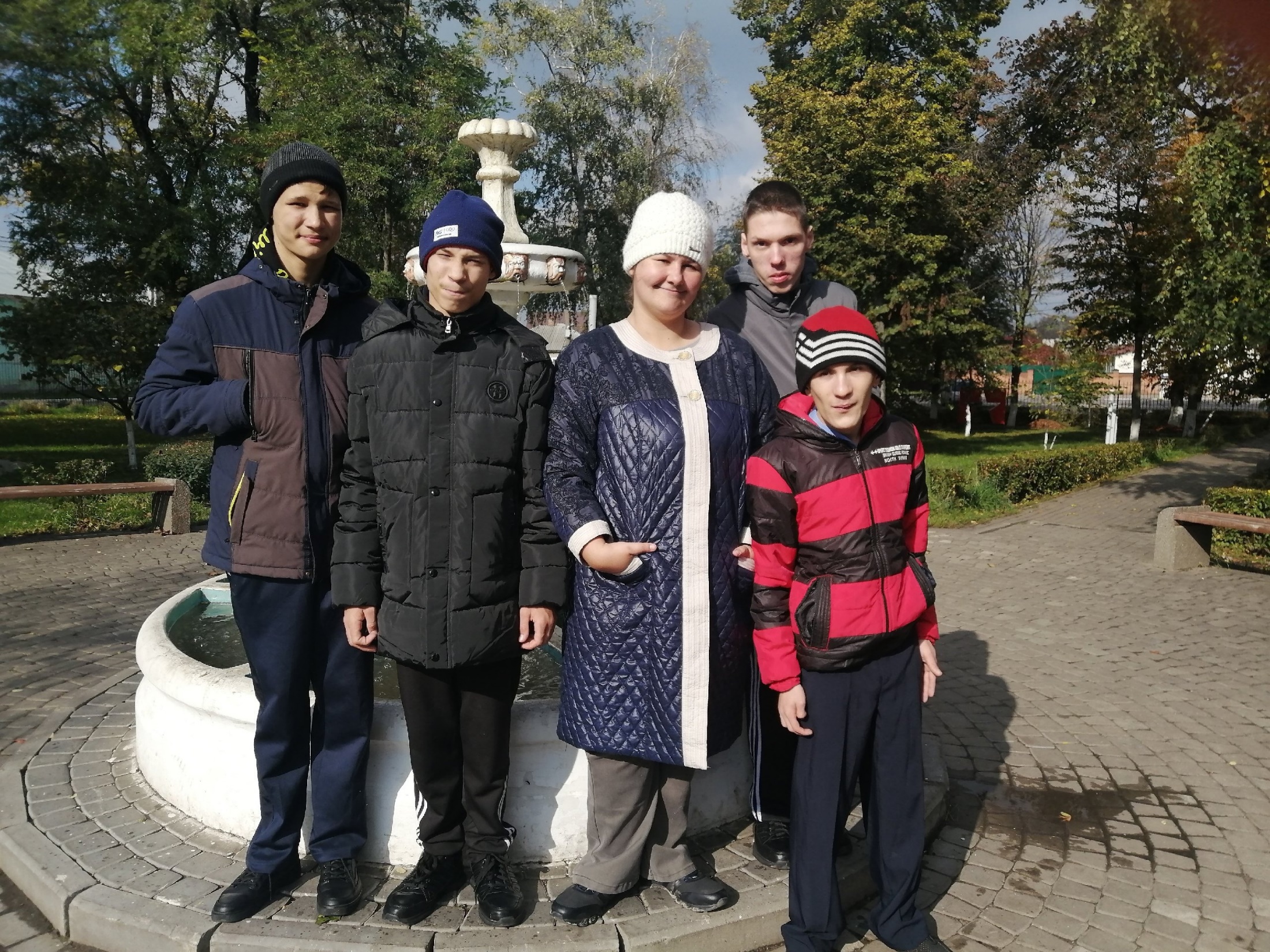 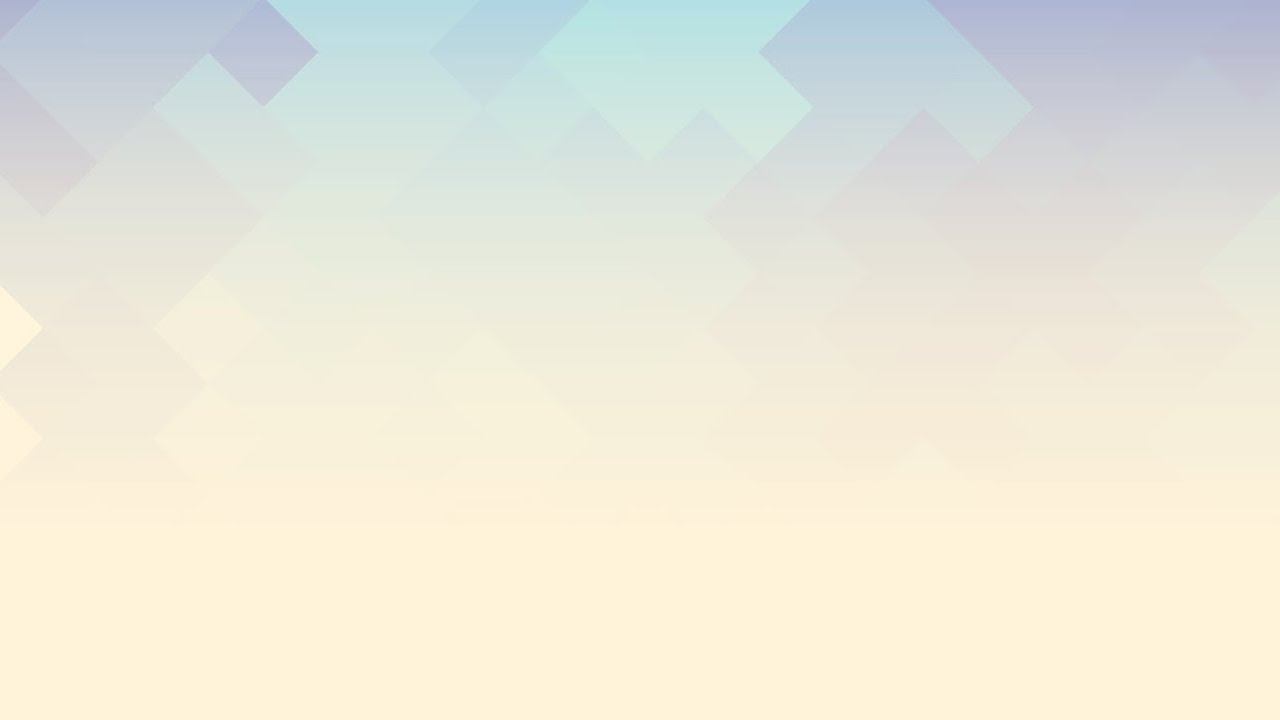 В заключение нужно отметить, что универсальных средств и форм обучения детей с интеликтуальными нарушениями нет. Для каждого ребёнка набор средств индивидуален и должен производиться с учётом всех психофизических особенностей и возможностей ребёнка и материальных возможностей окружающих его взрослых. Однако опыт применения таких средств альтернативной коммуникации, как карточки и системы визуального расписания показывает значительные успехи детей в развитии речи, снятии тревожности и формирования навыка планирования.